Erasmus+
Jaro 2017
Natálie Nádeníčková
Uprostřed Atlantiku
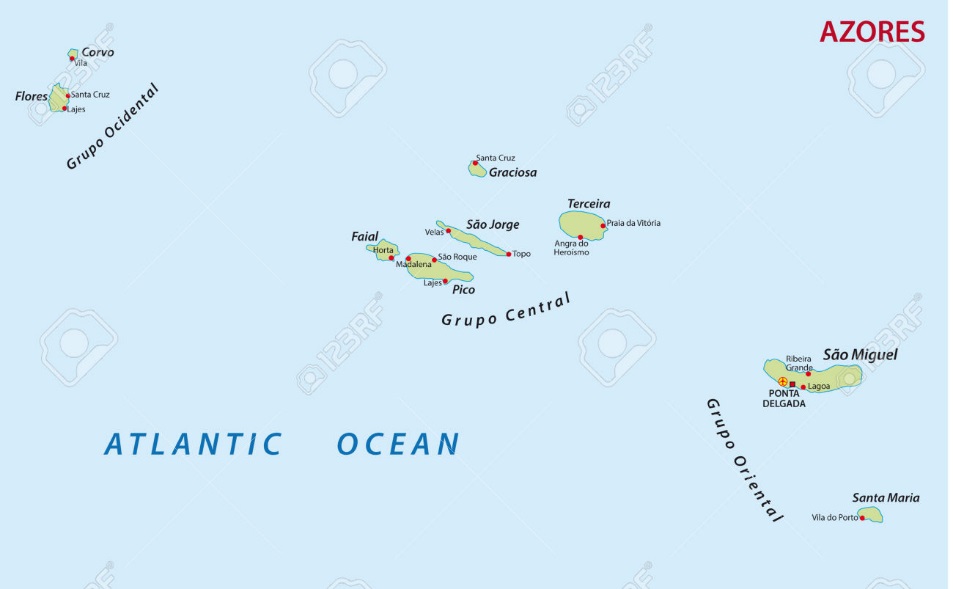 Azory
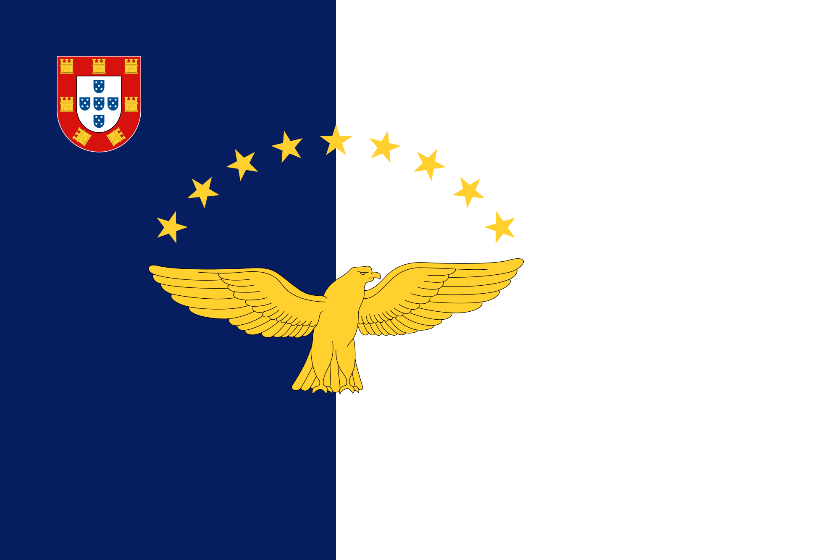 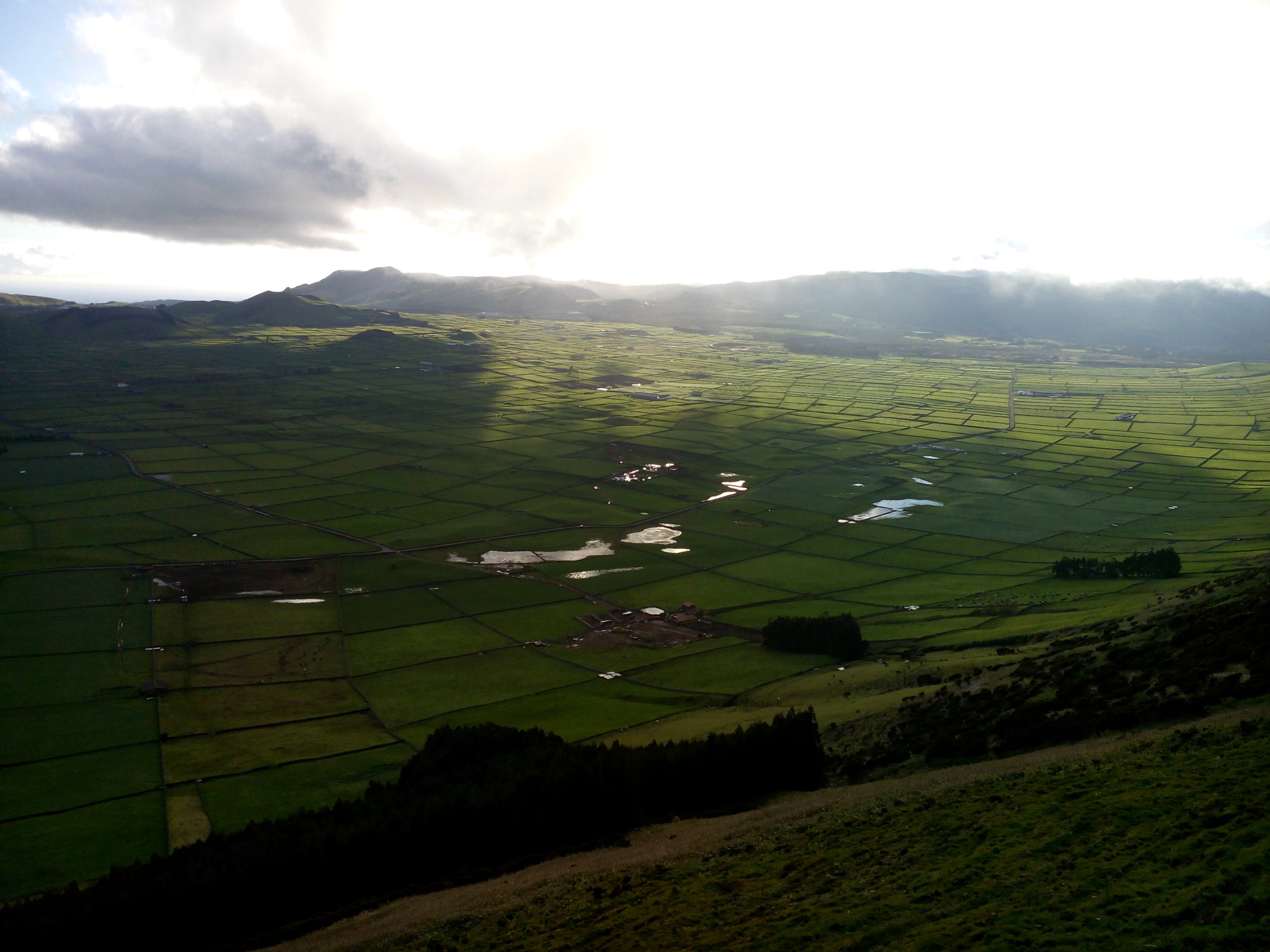 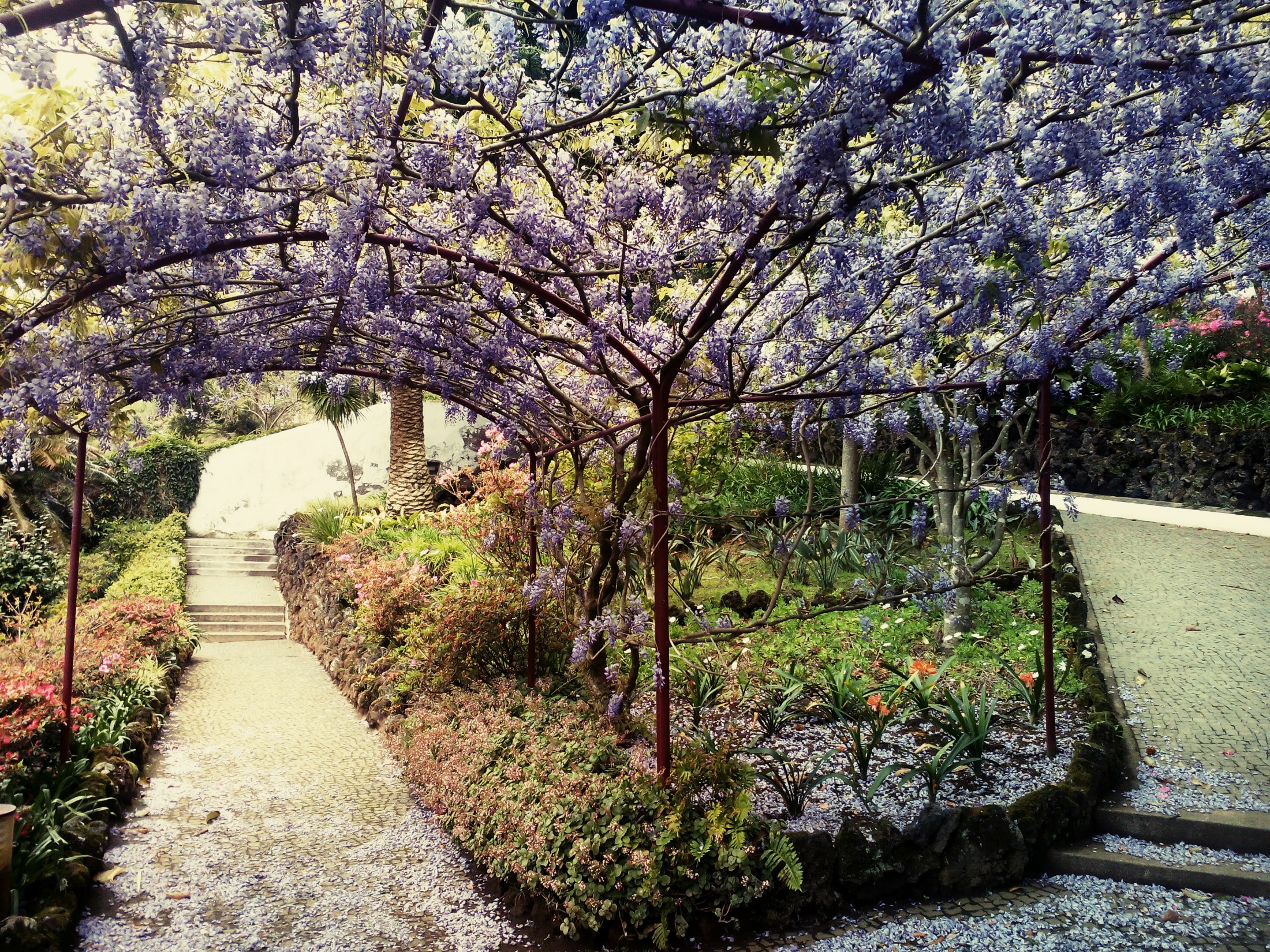 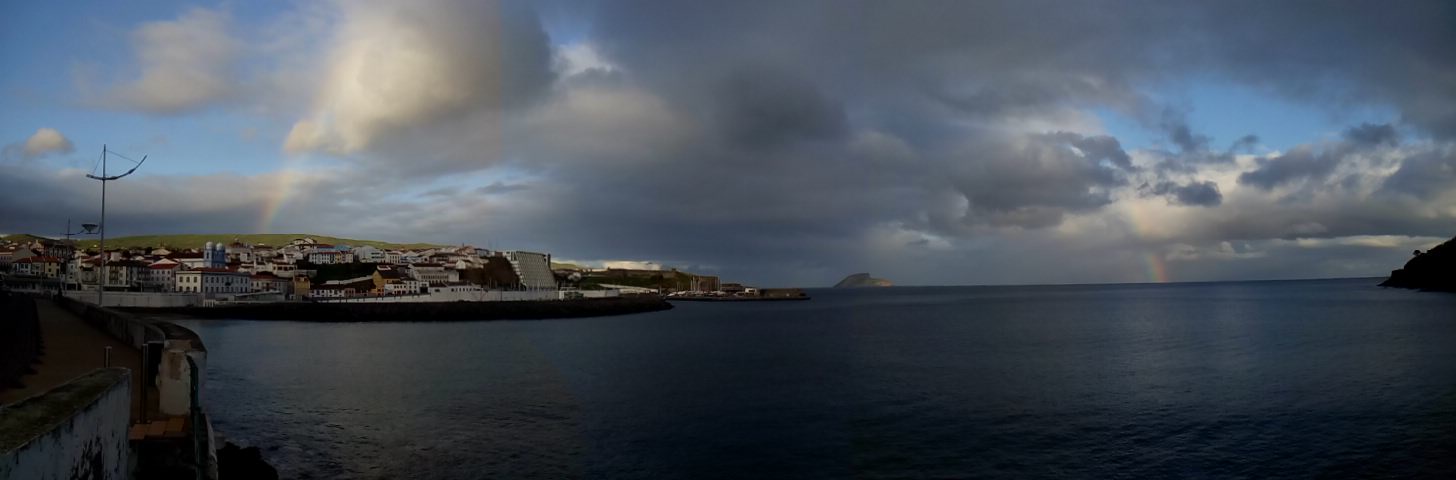 Terceira
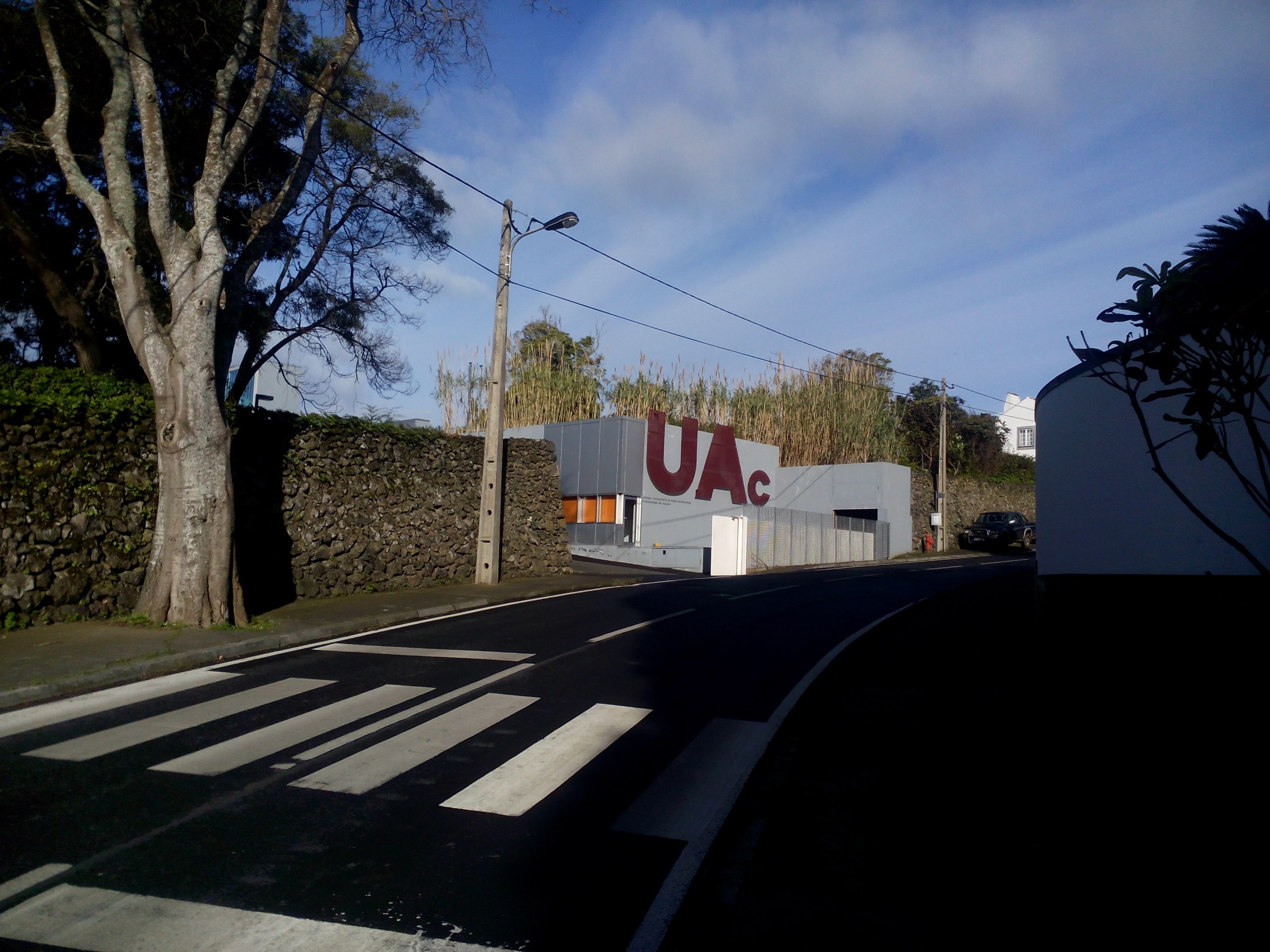 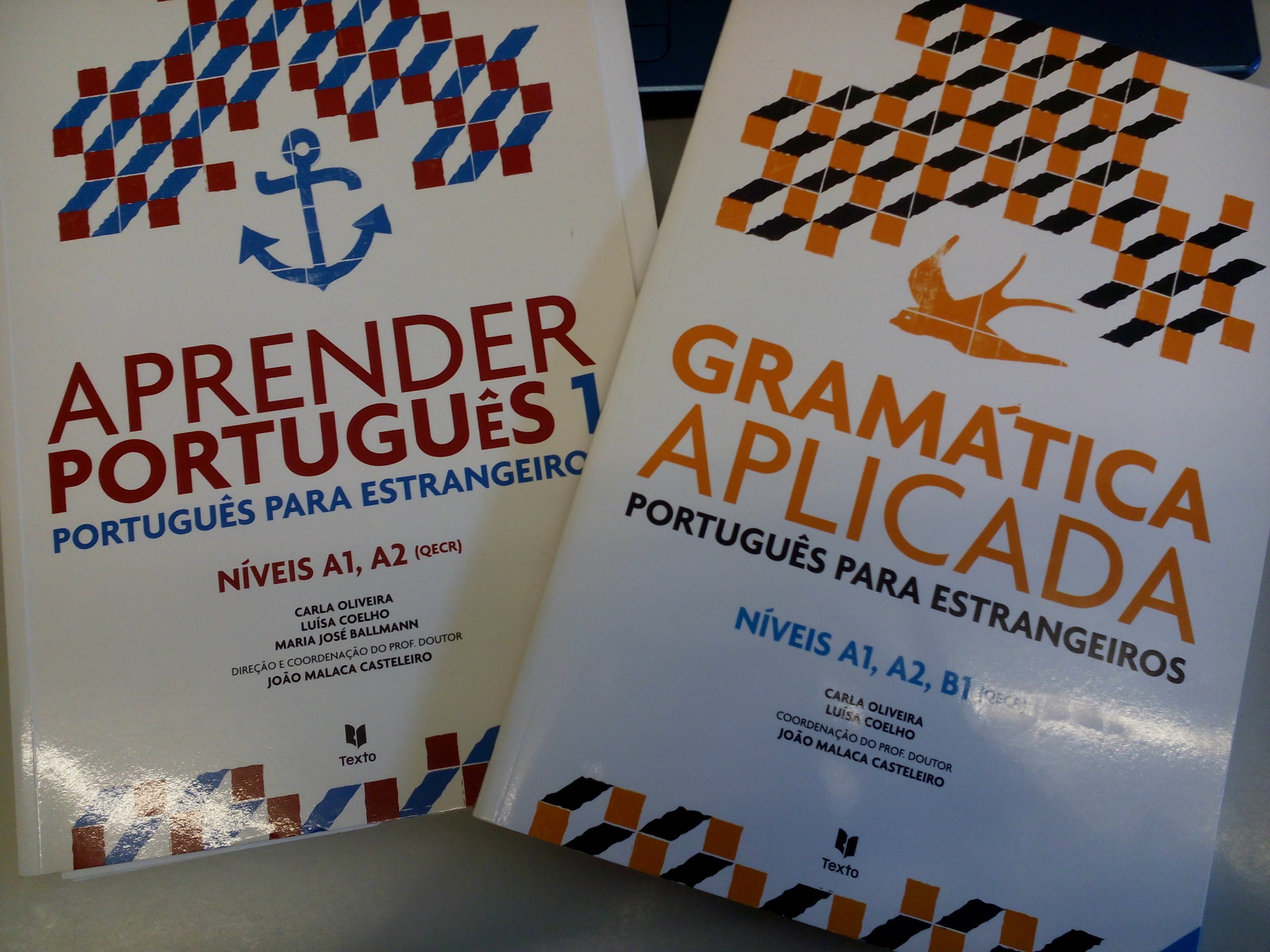 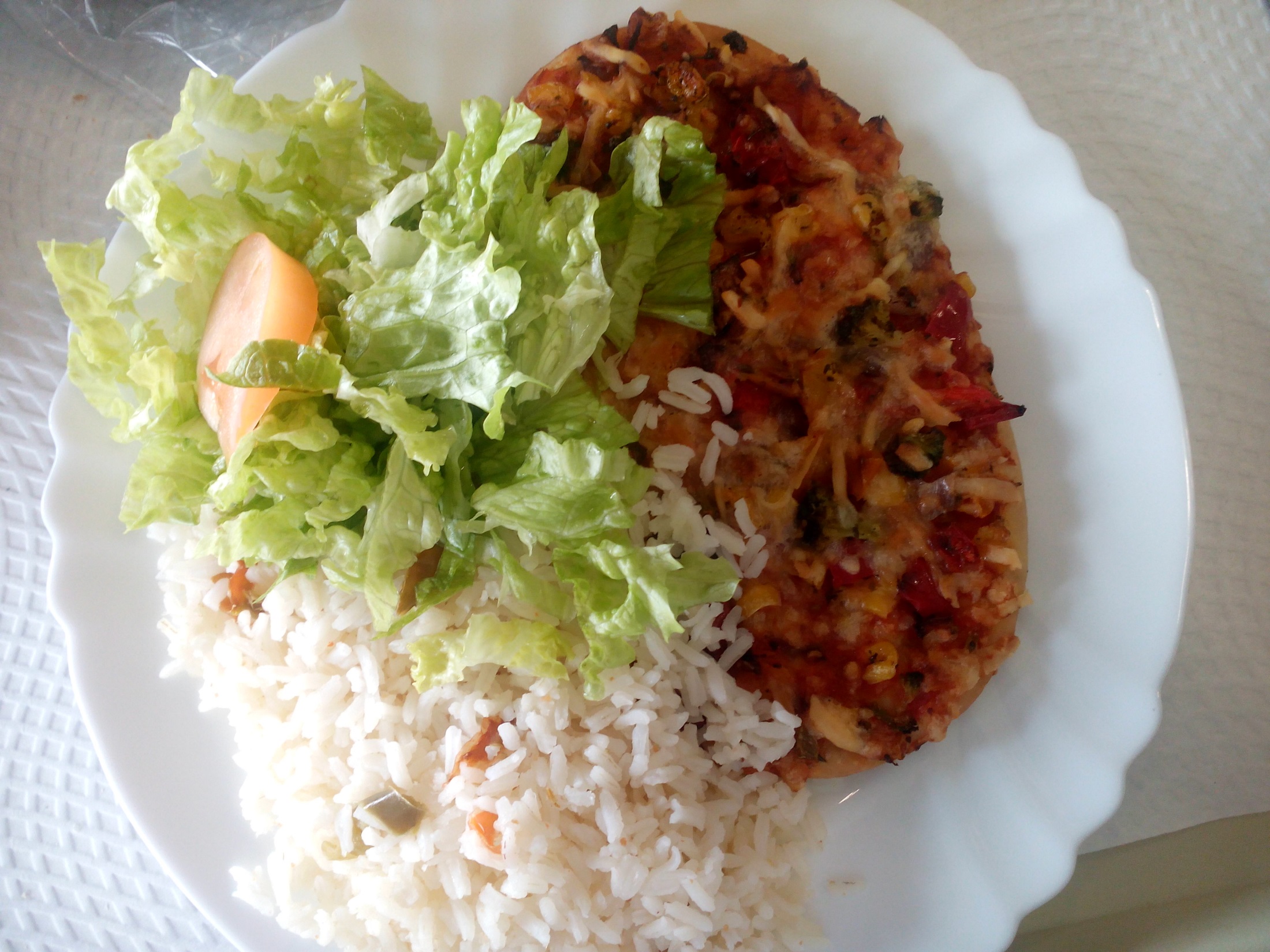 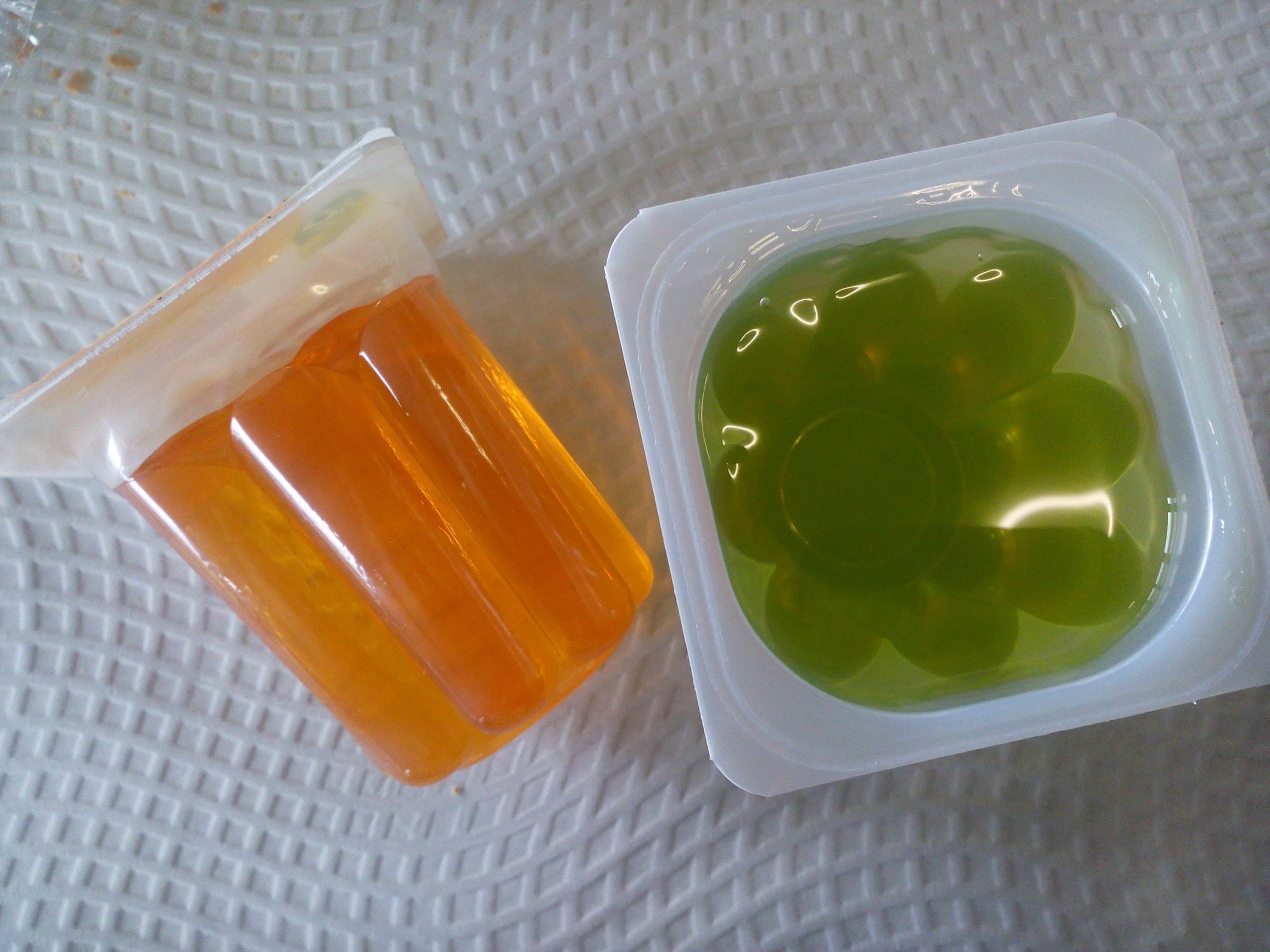 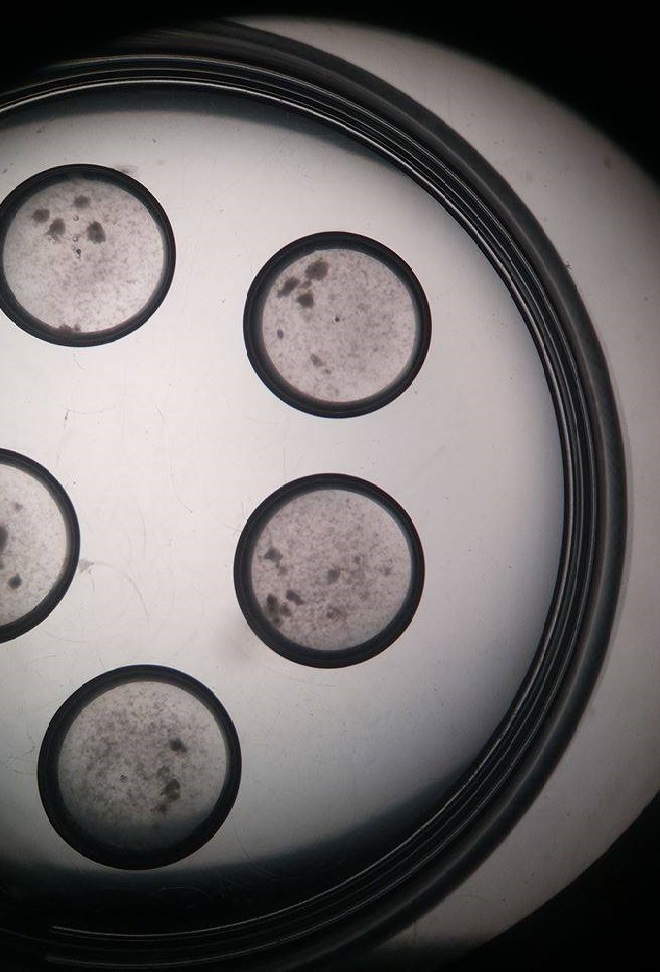 Univerzita
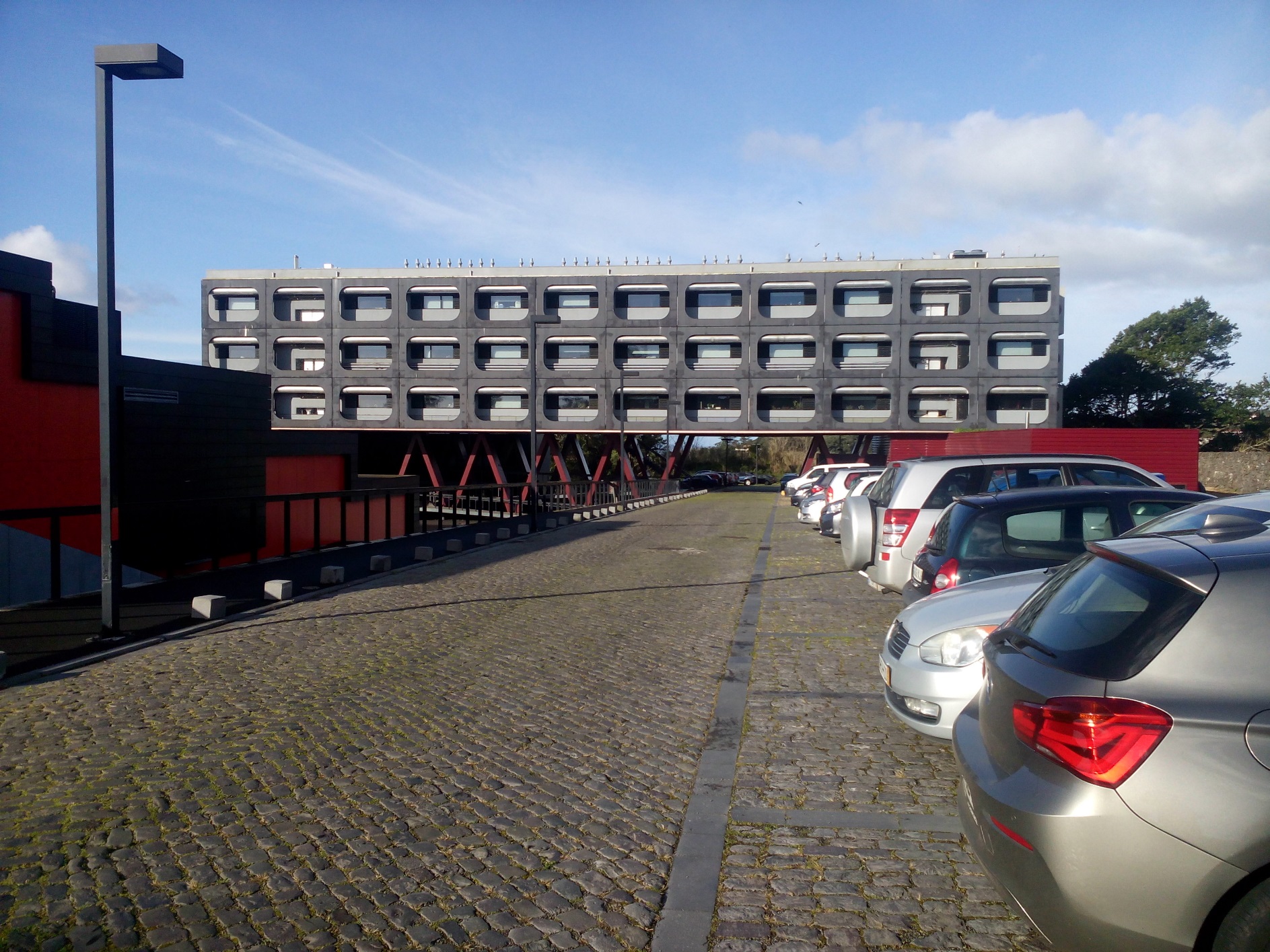 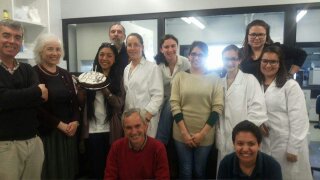 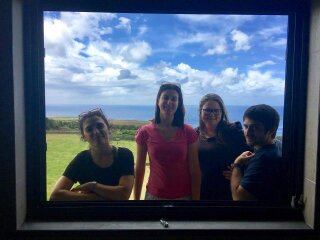 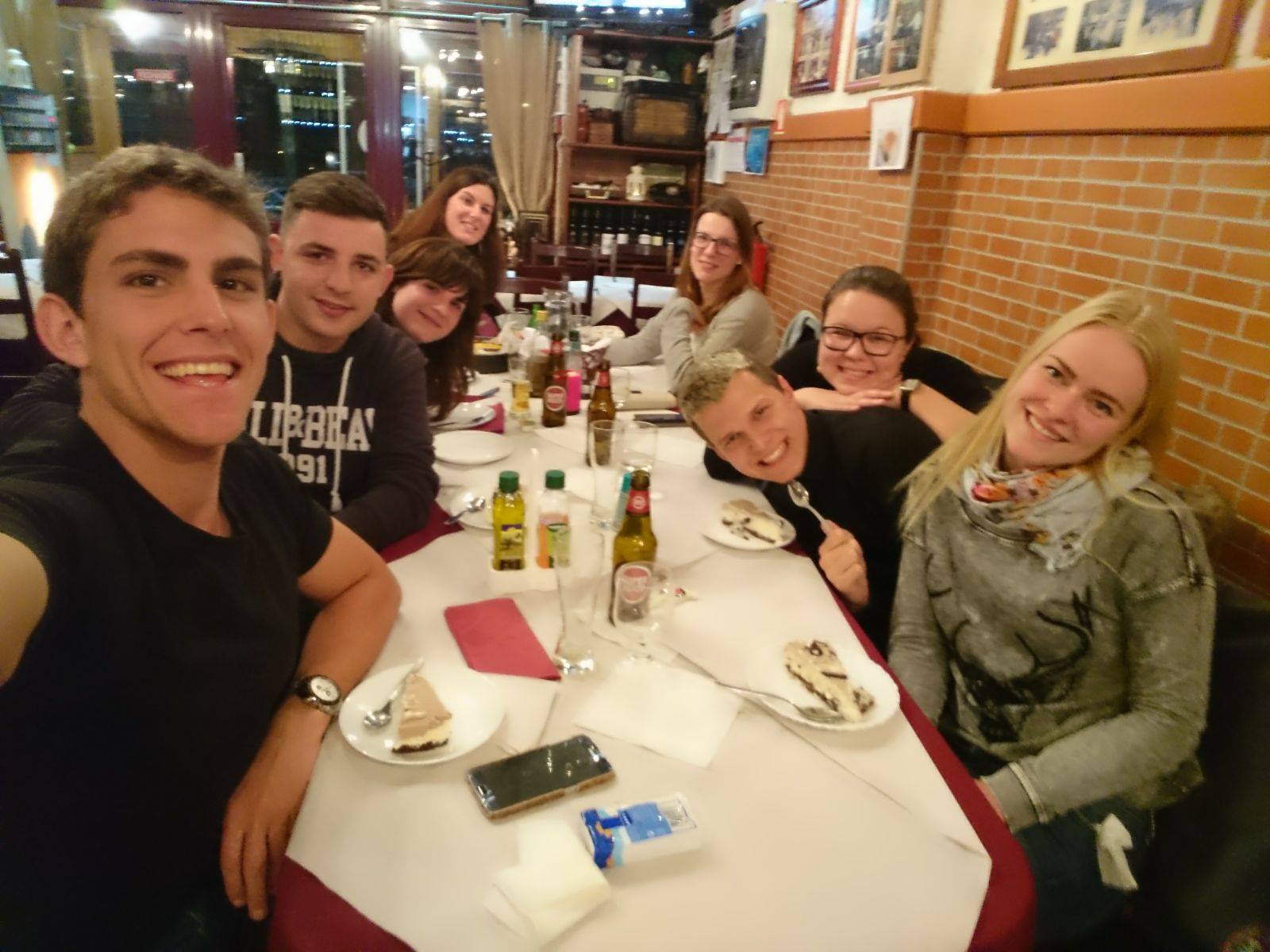 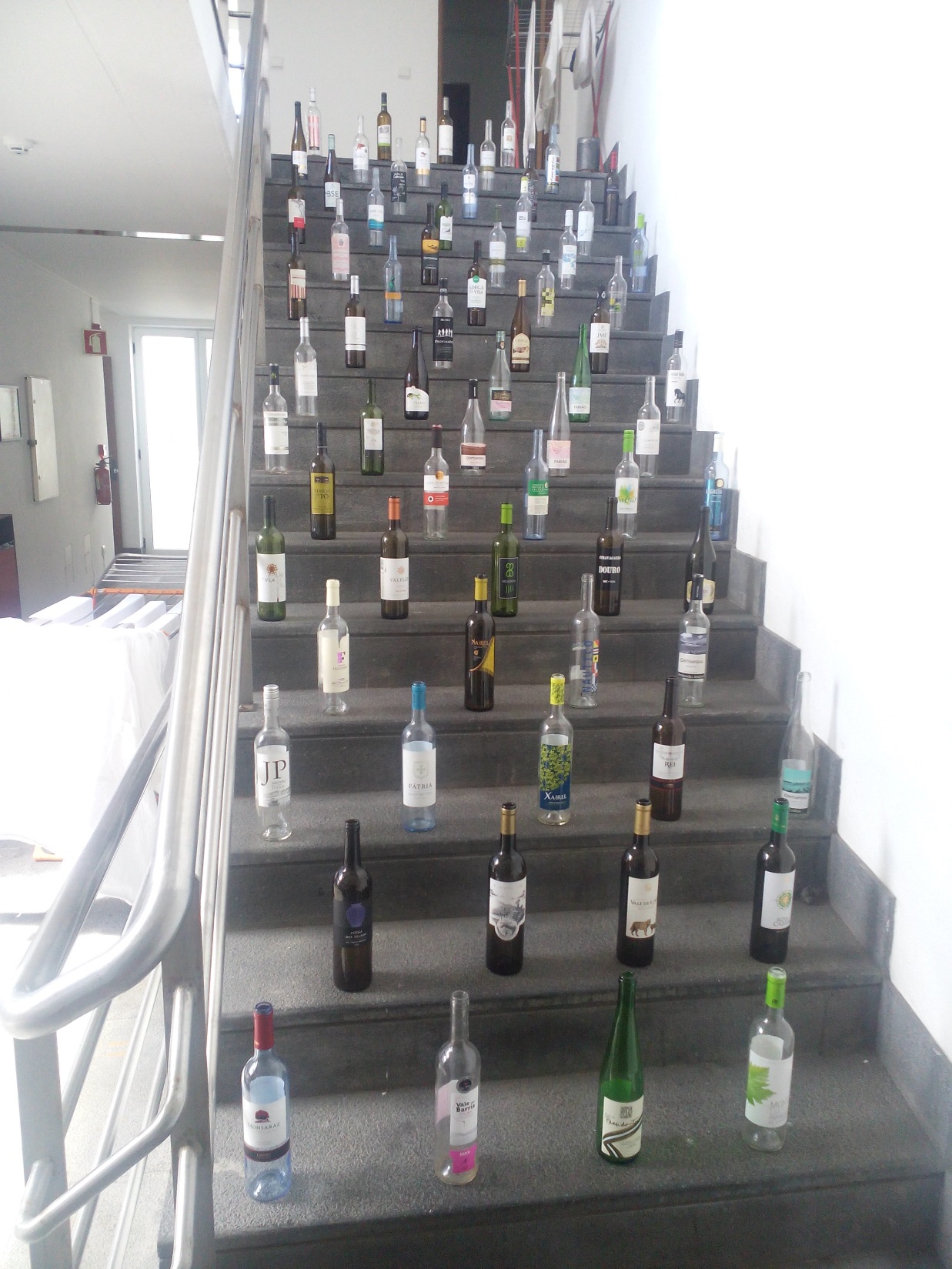 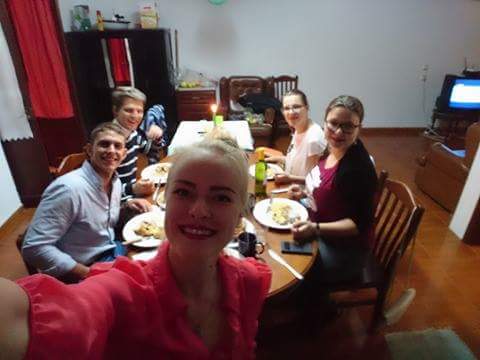 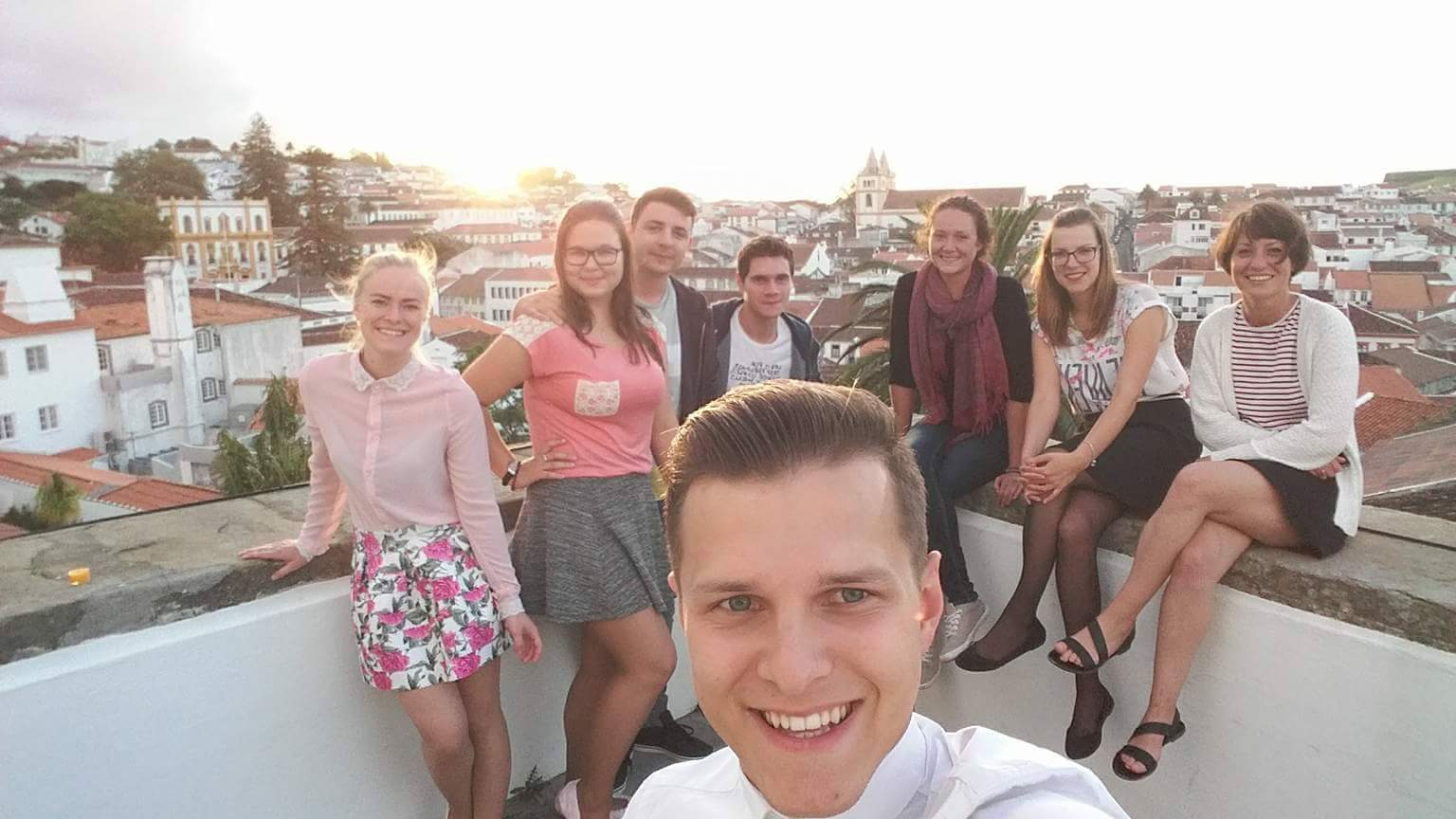 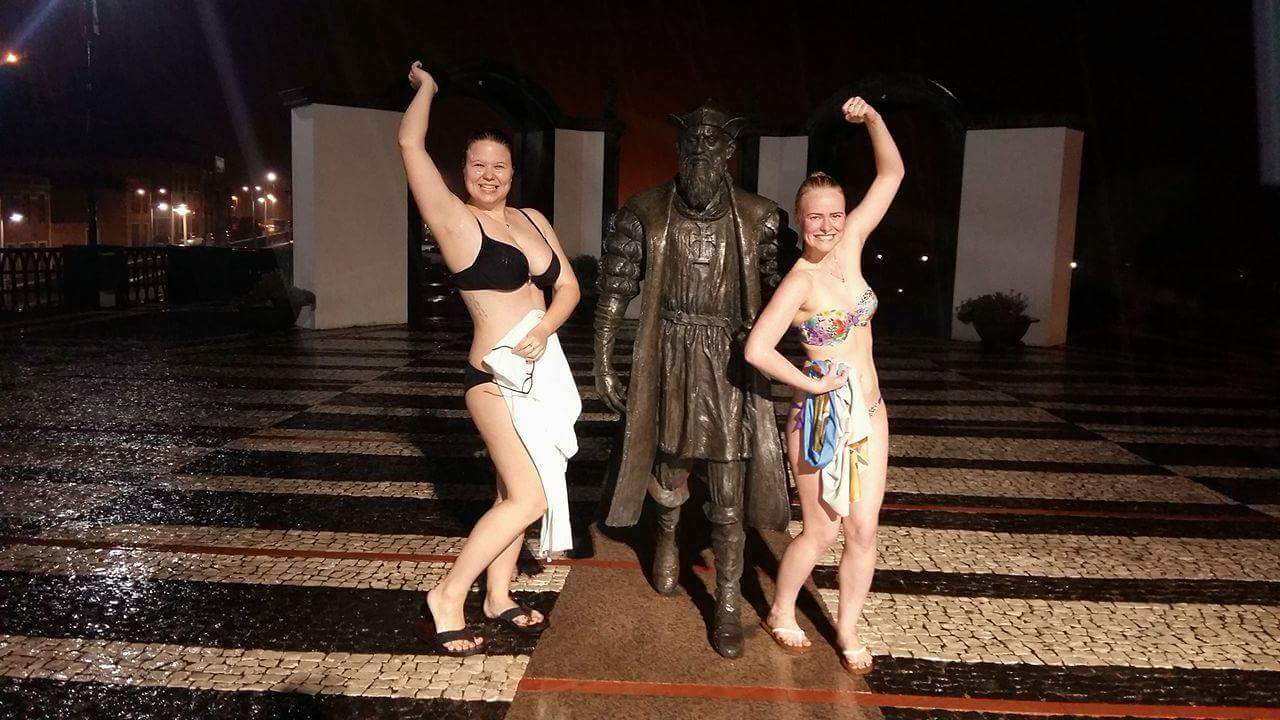 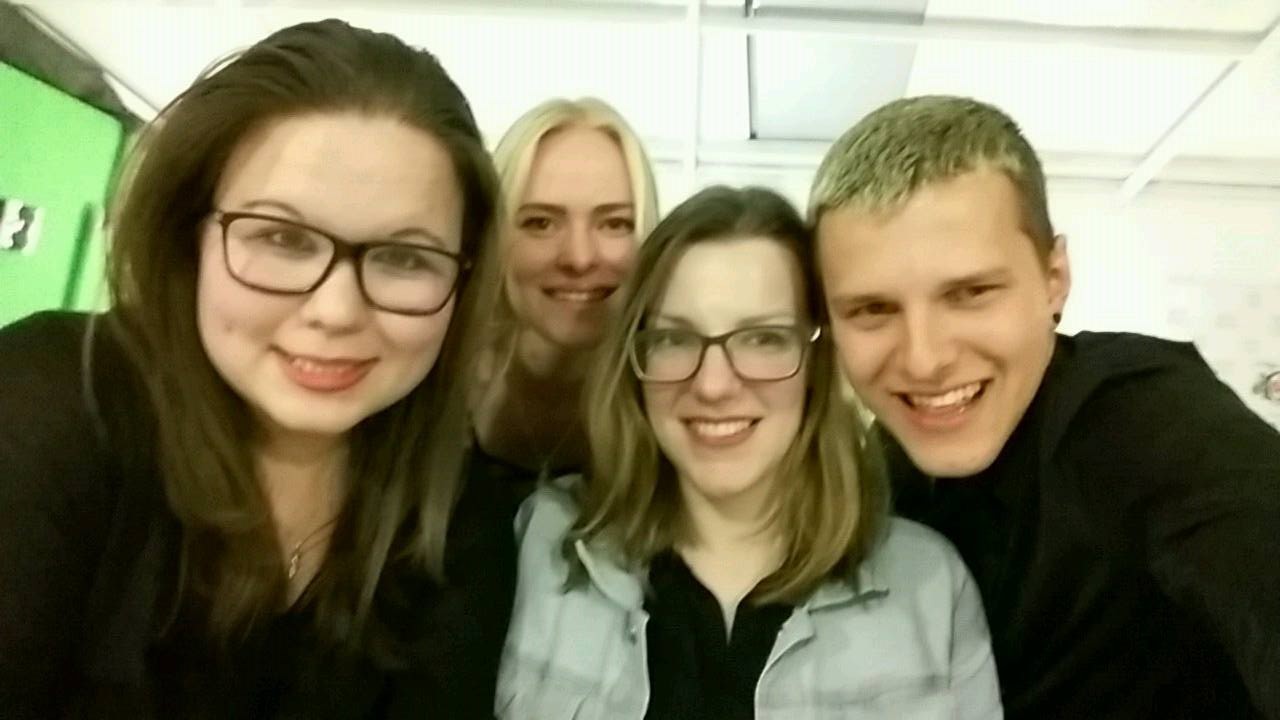 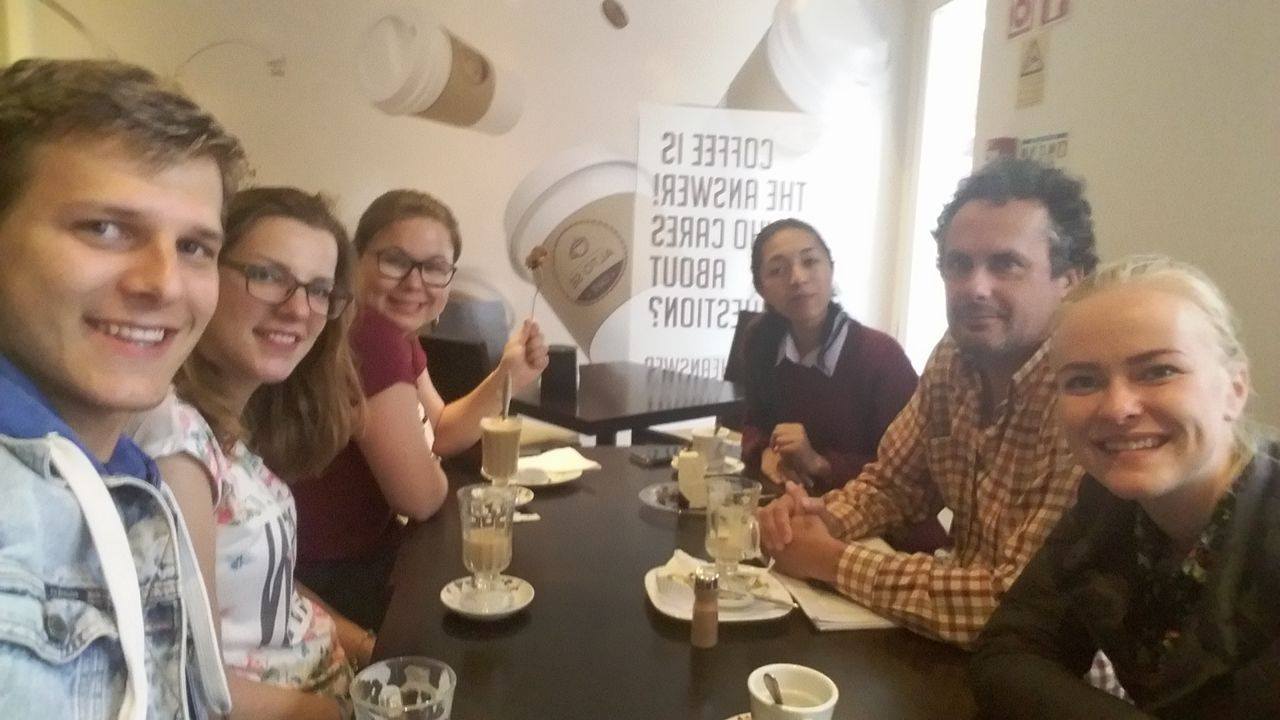 Erasmus život
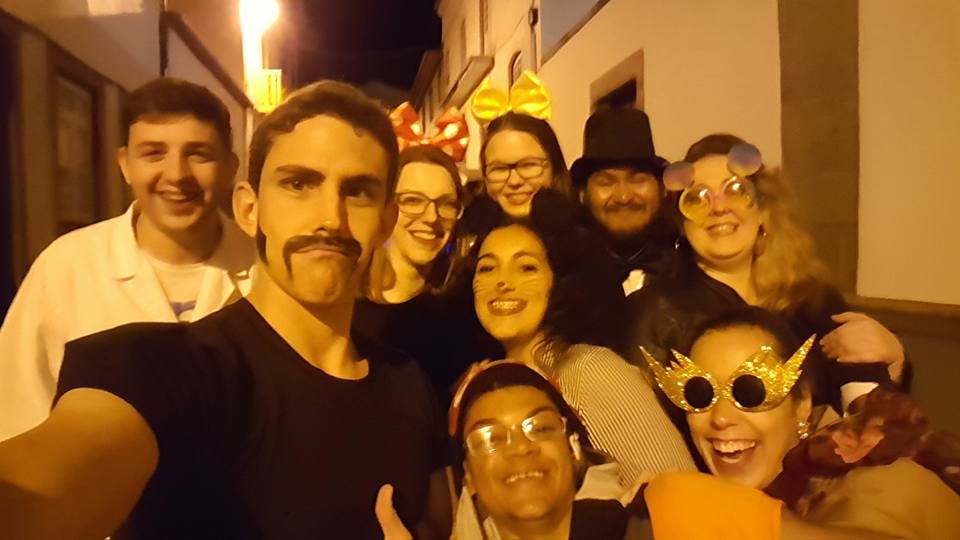 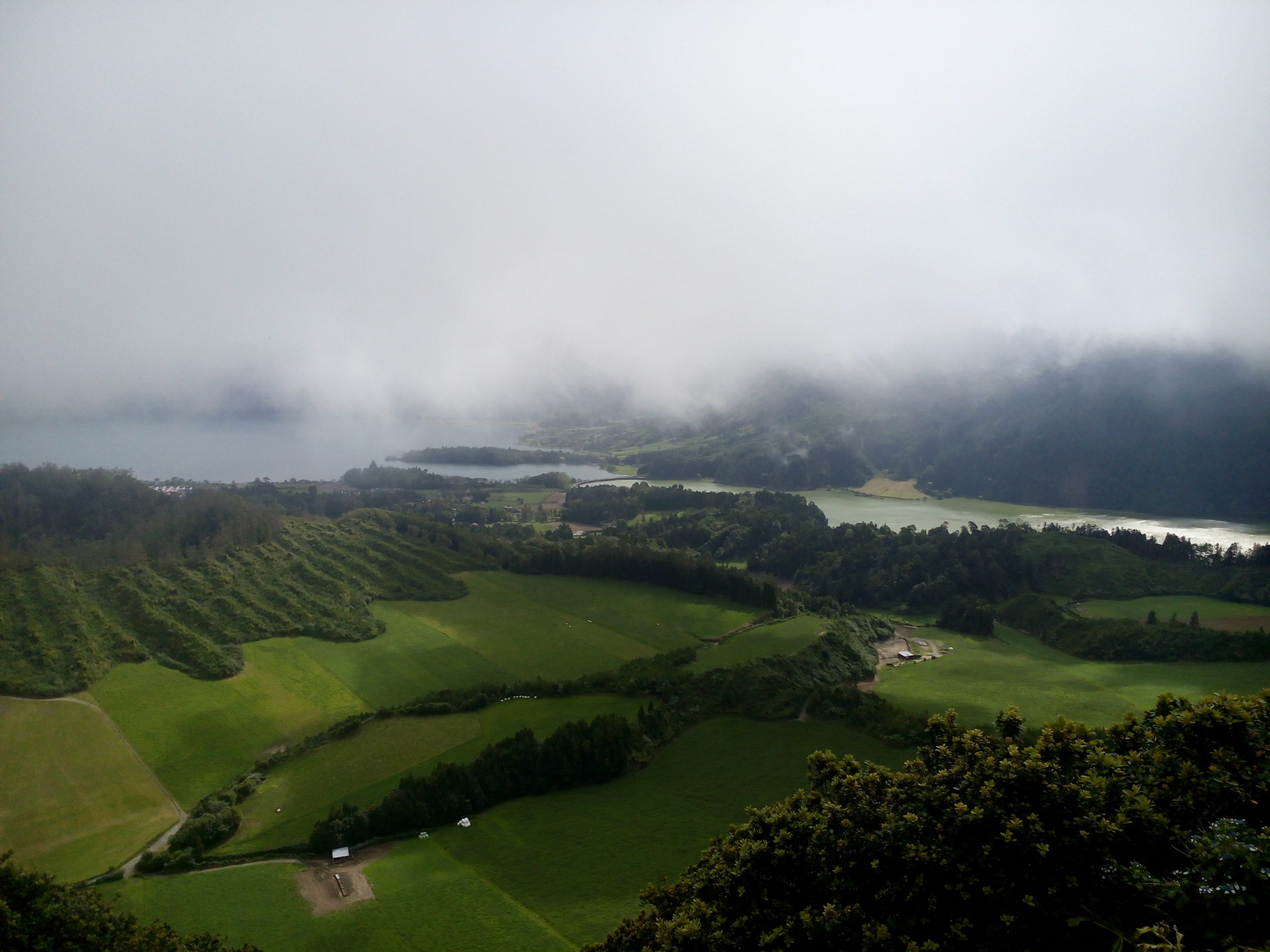 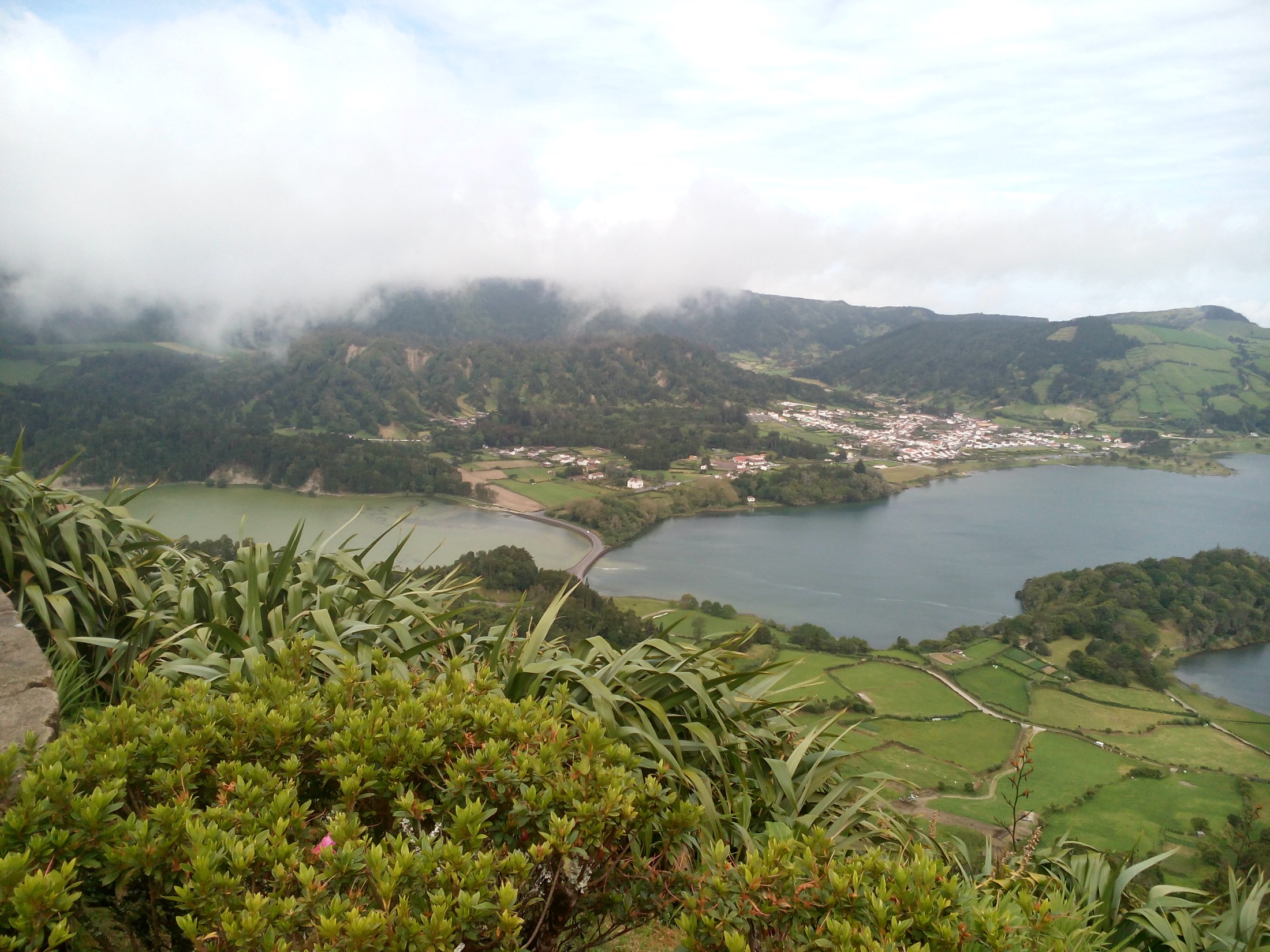 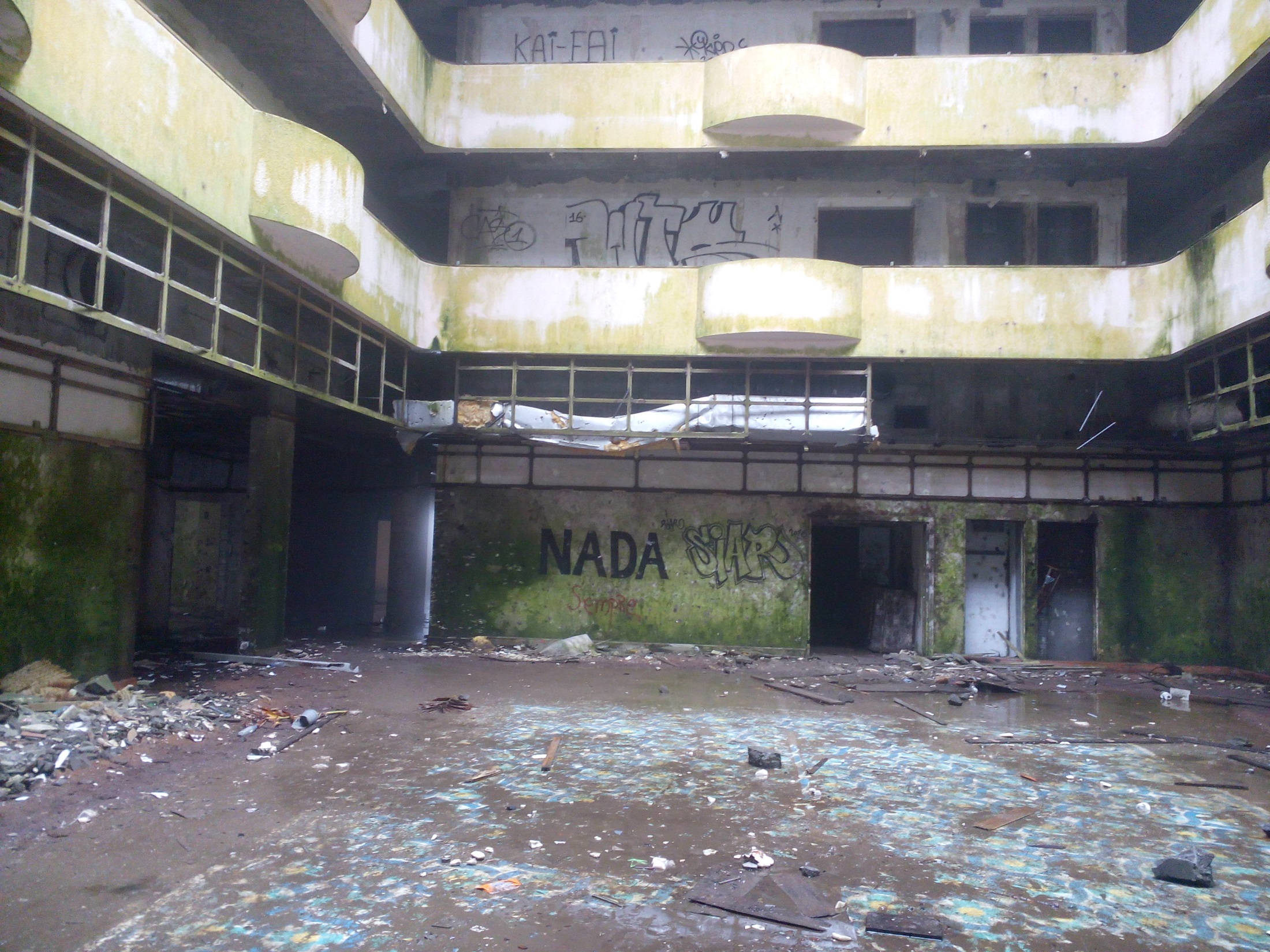 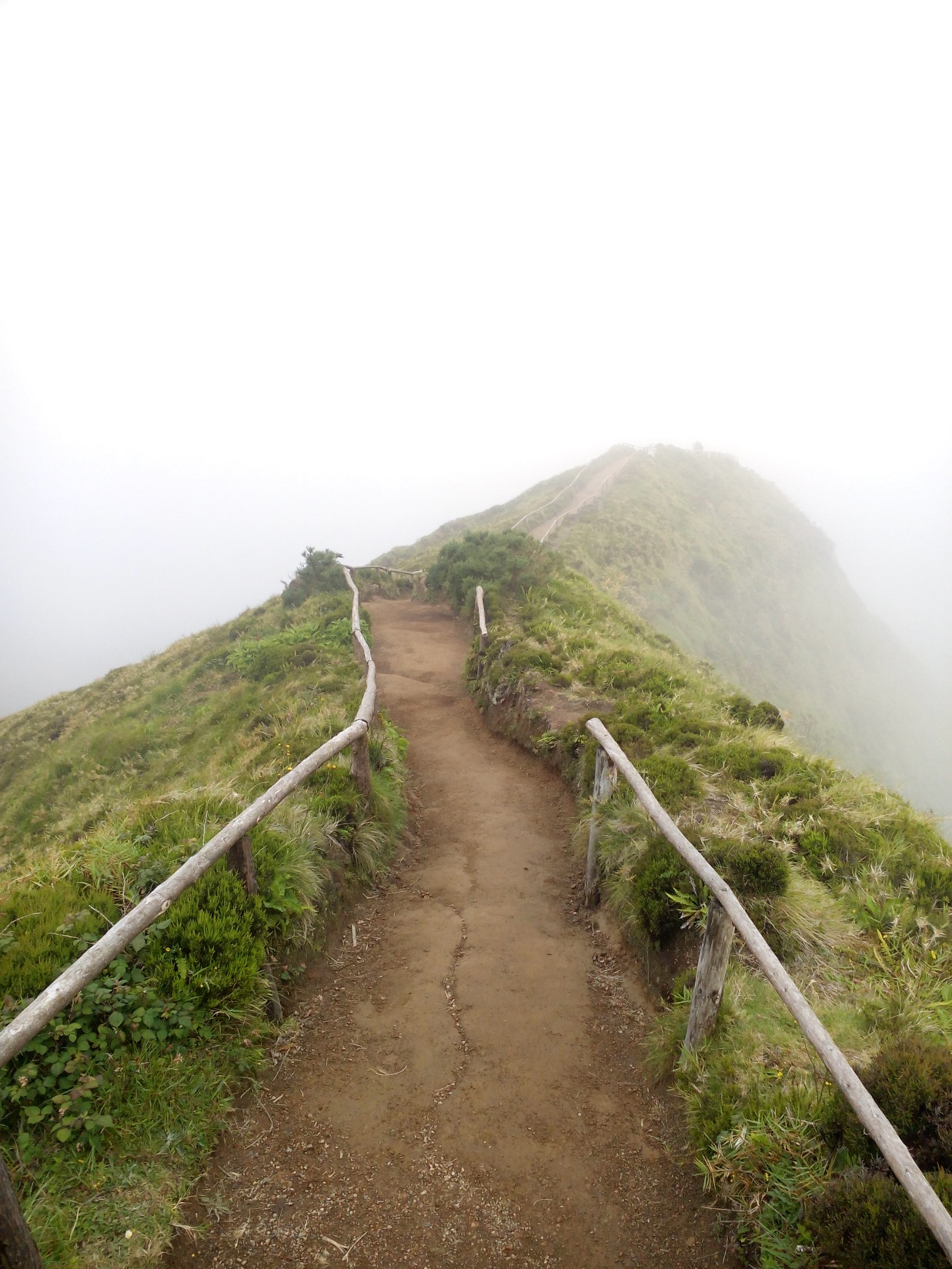 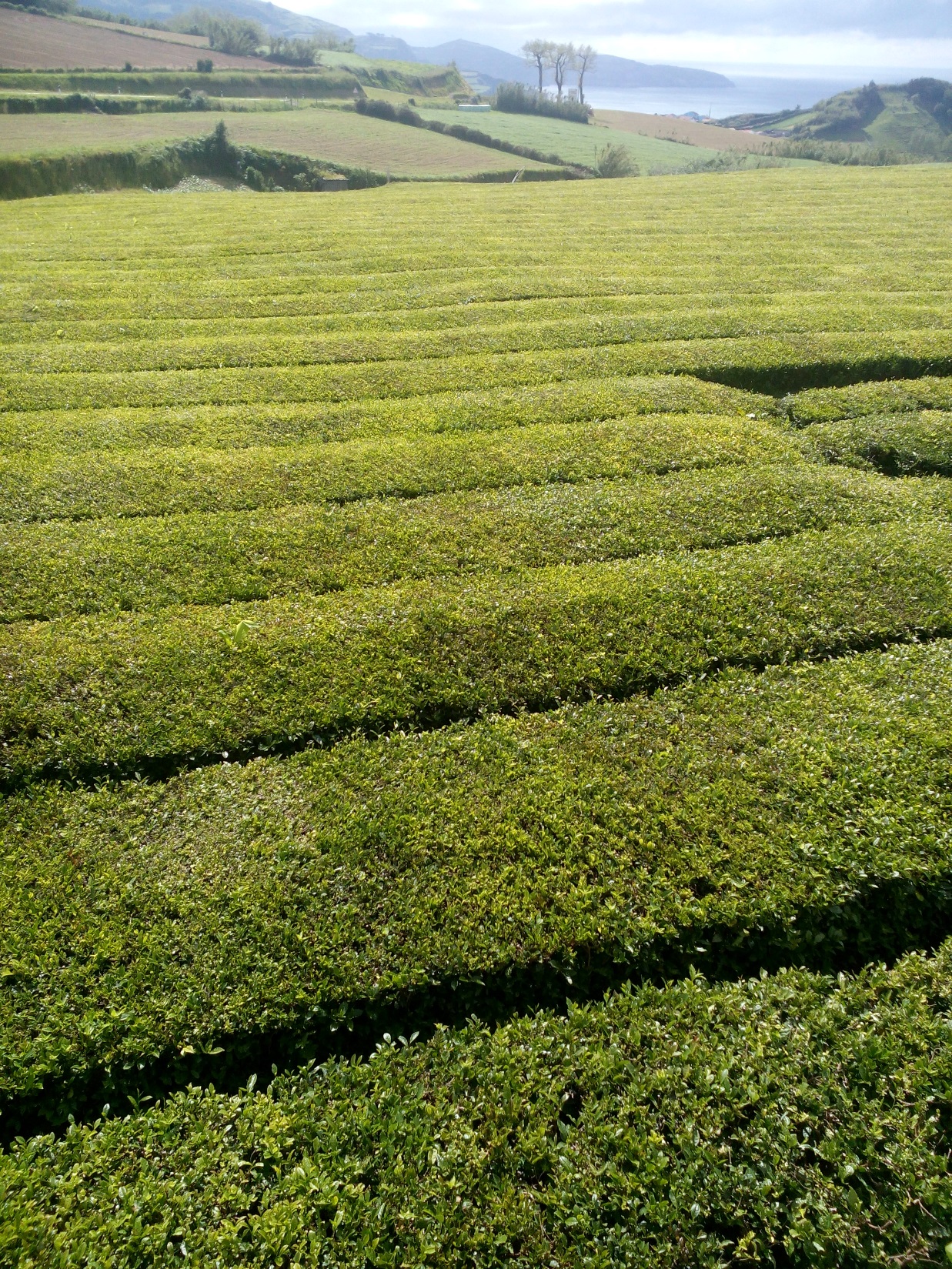 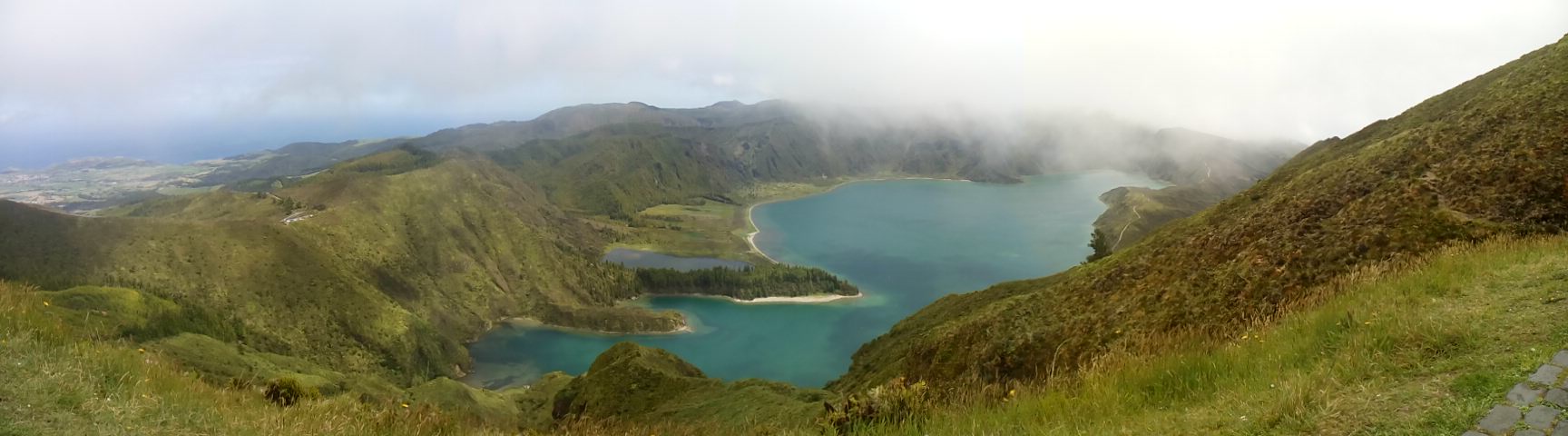 Cestování
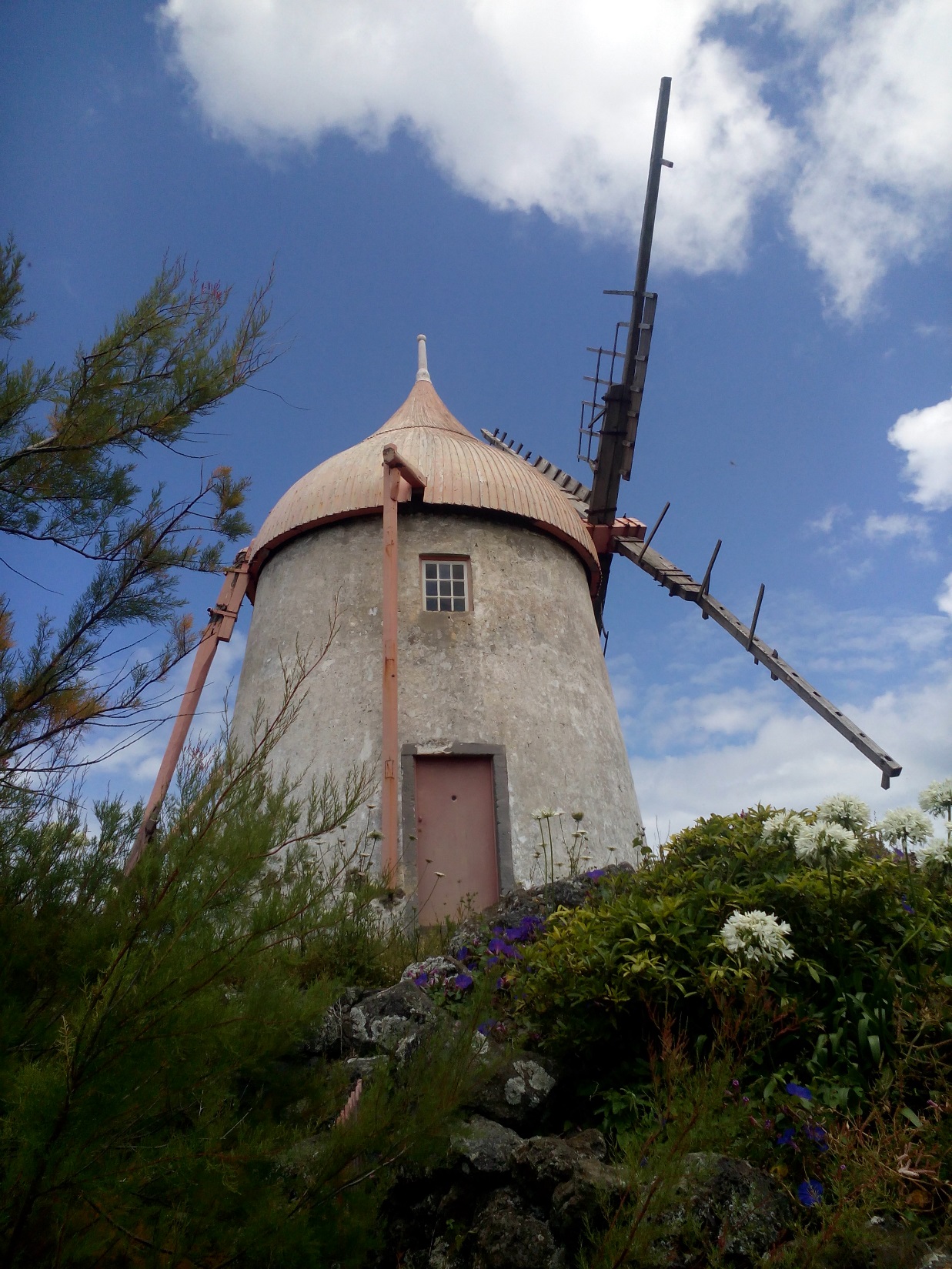 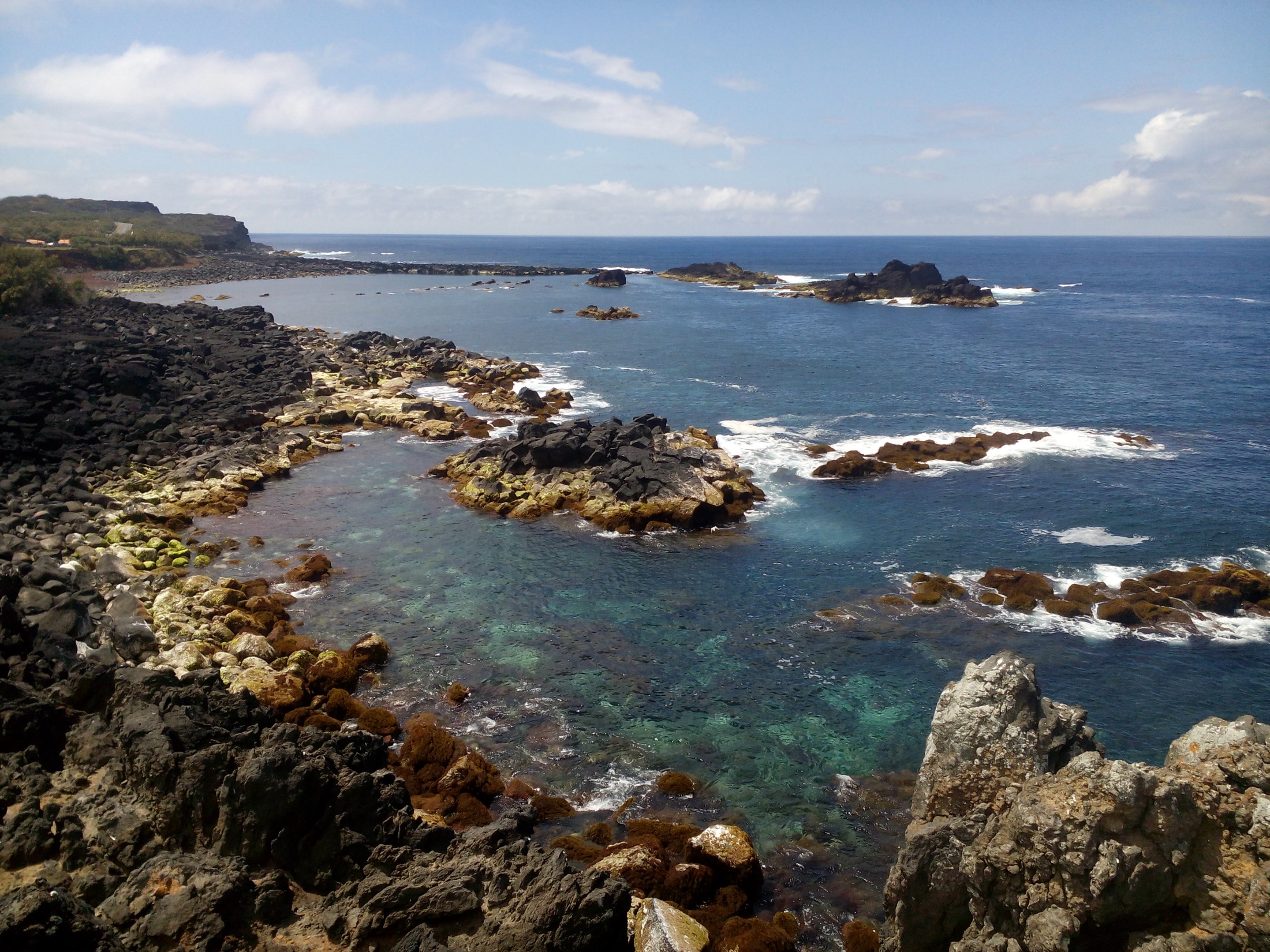 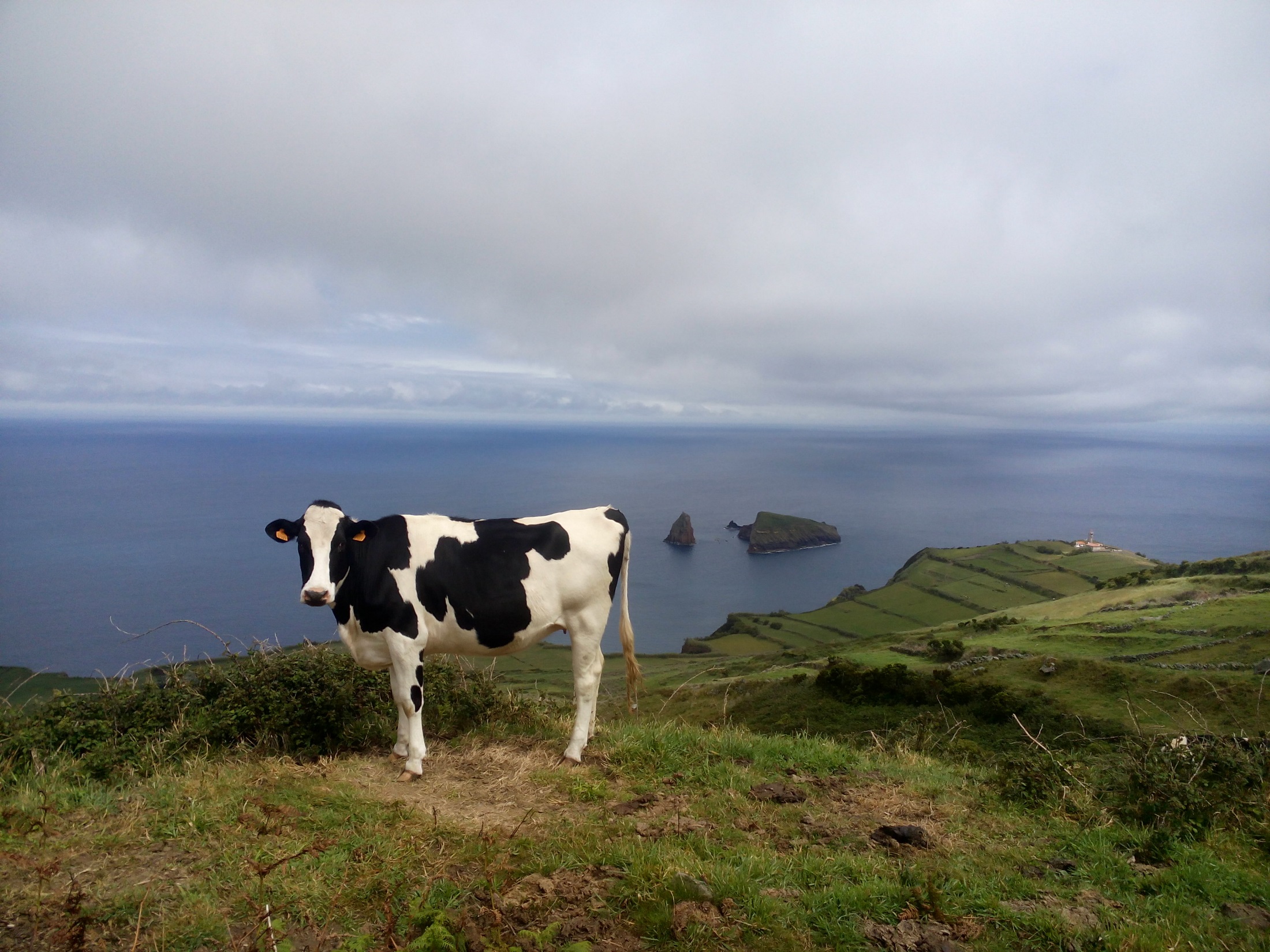 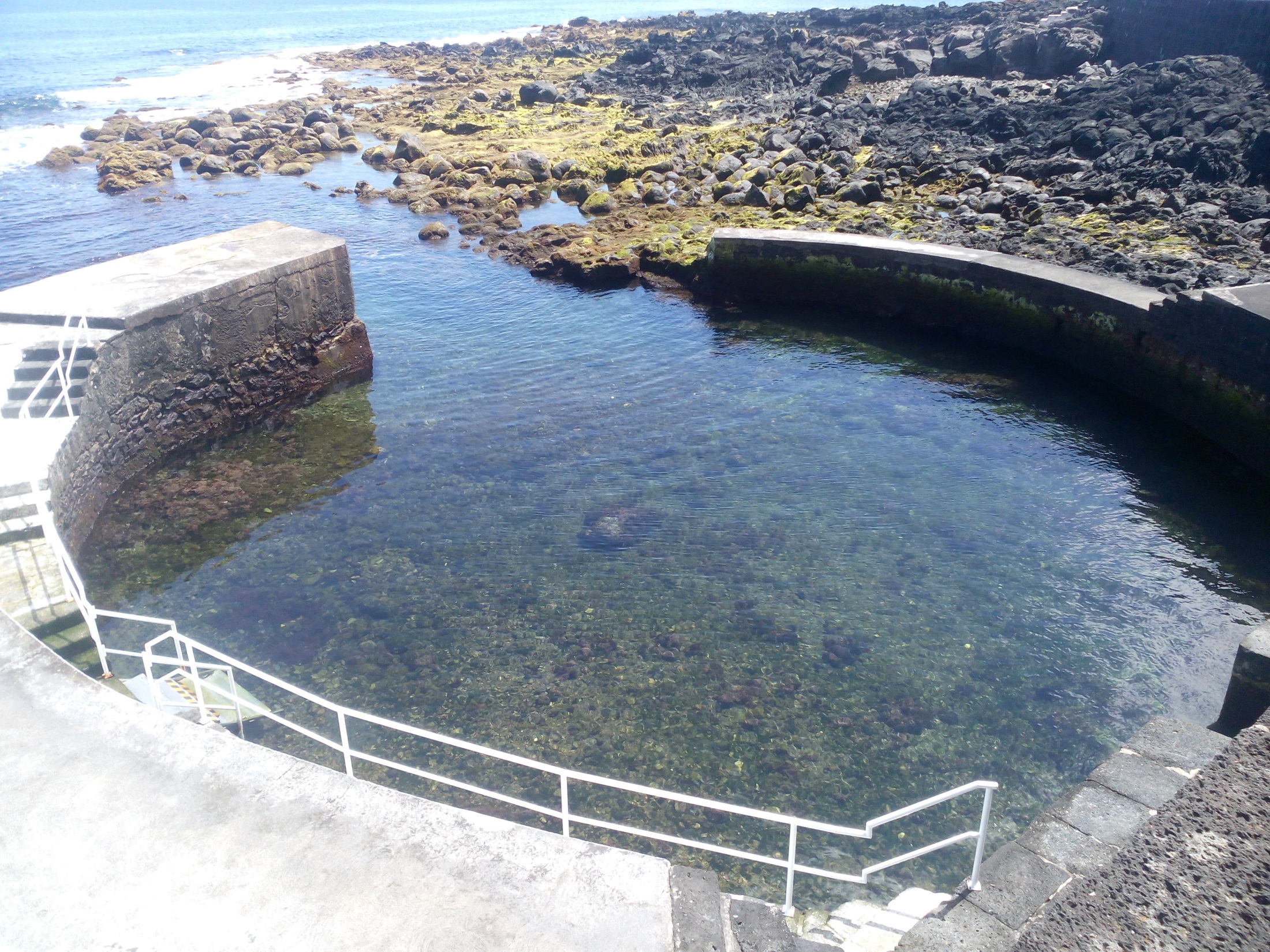 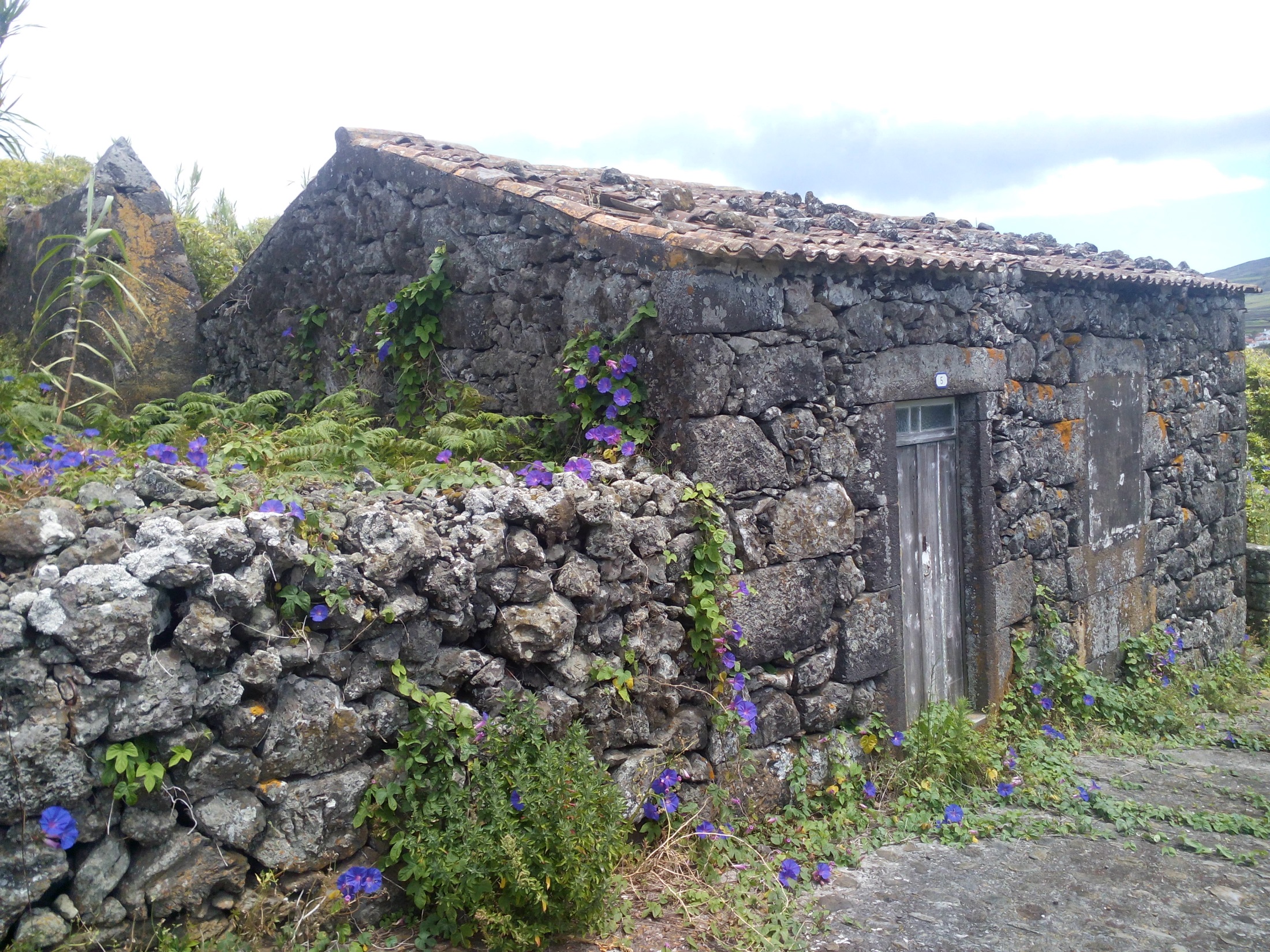 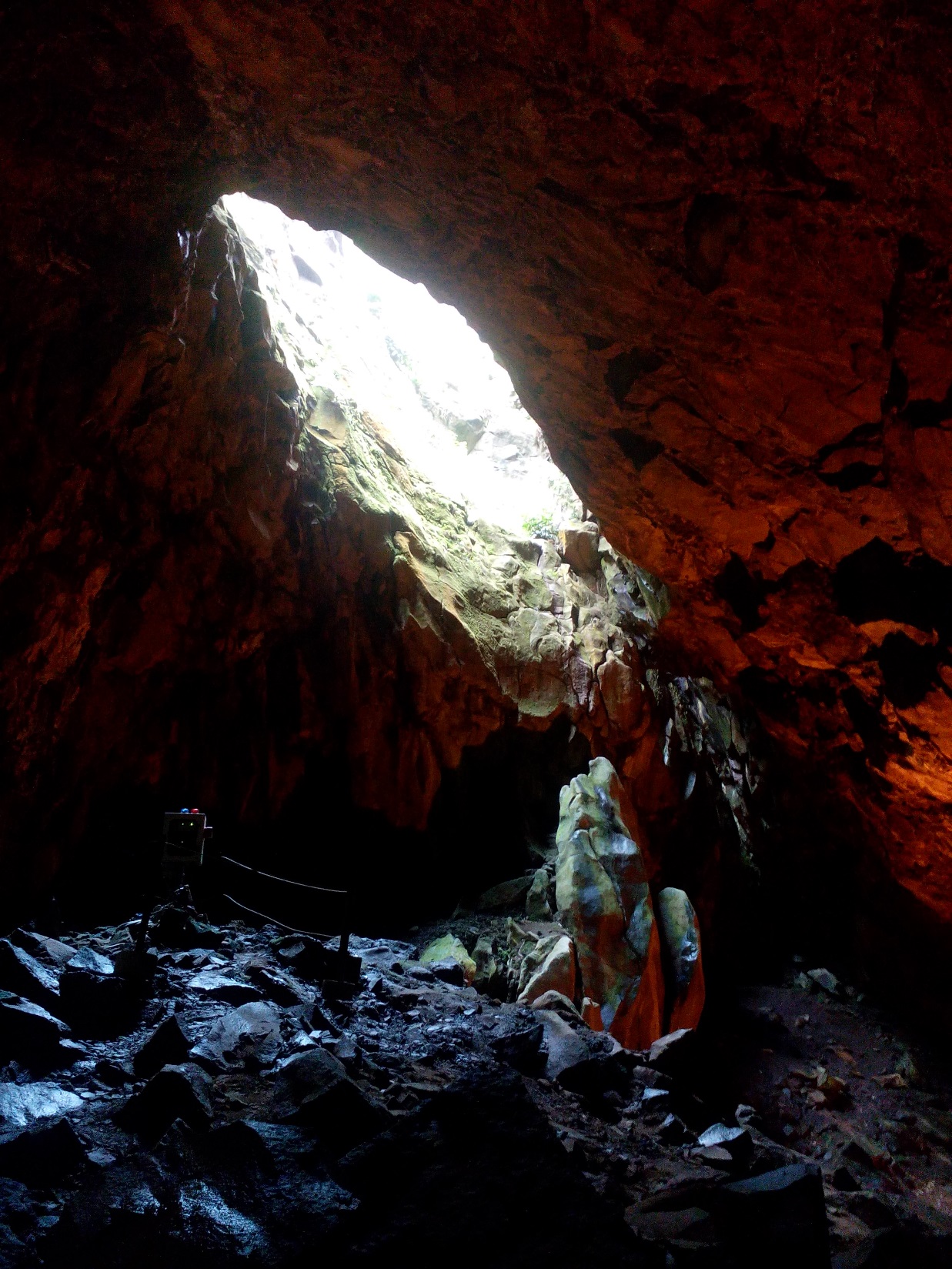 Graciosa
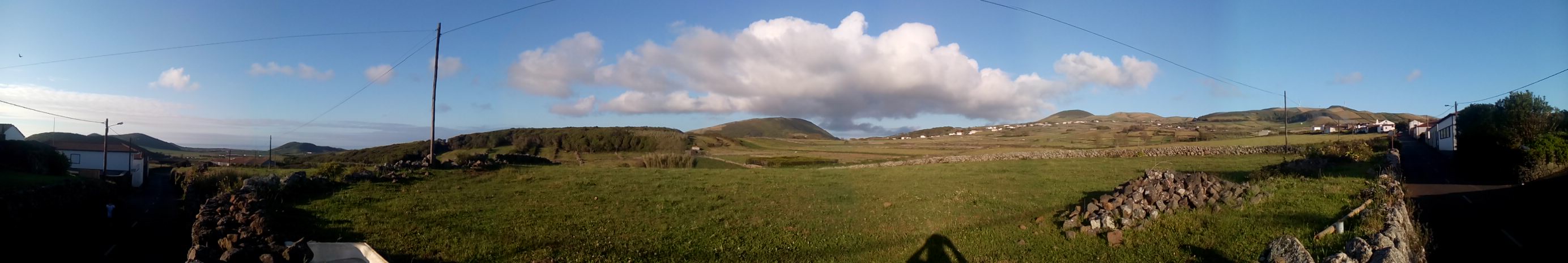 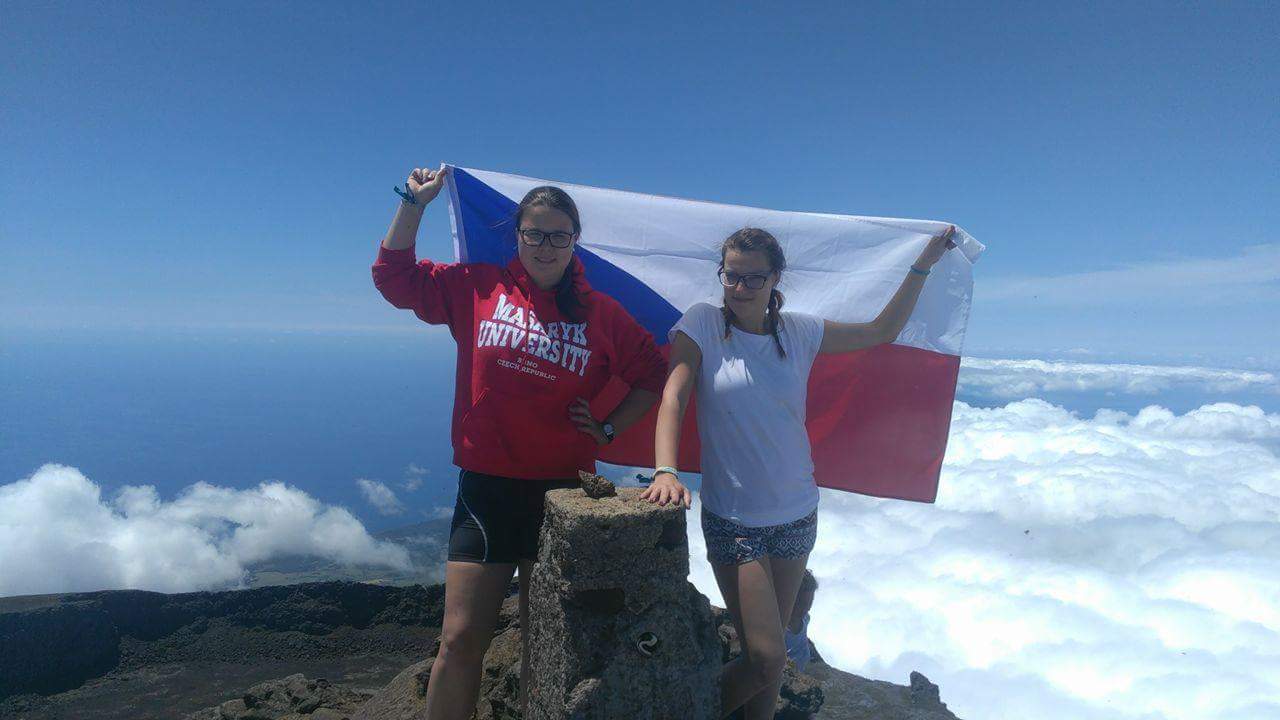 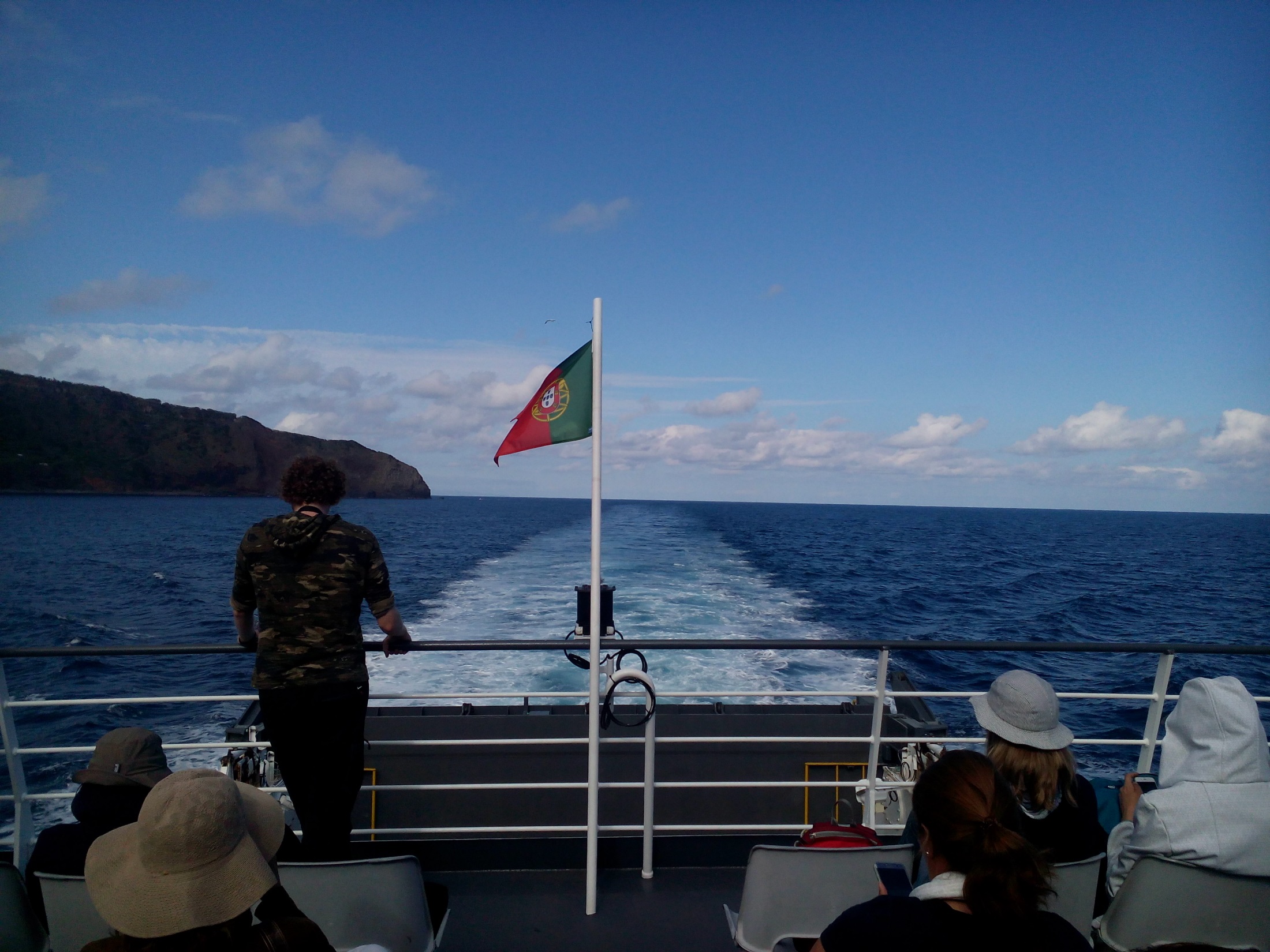 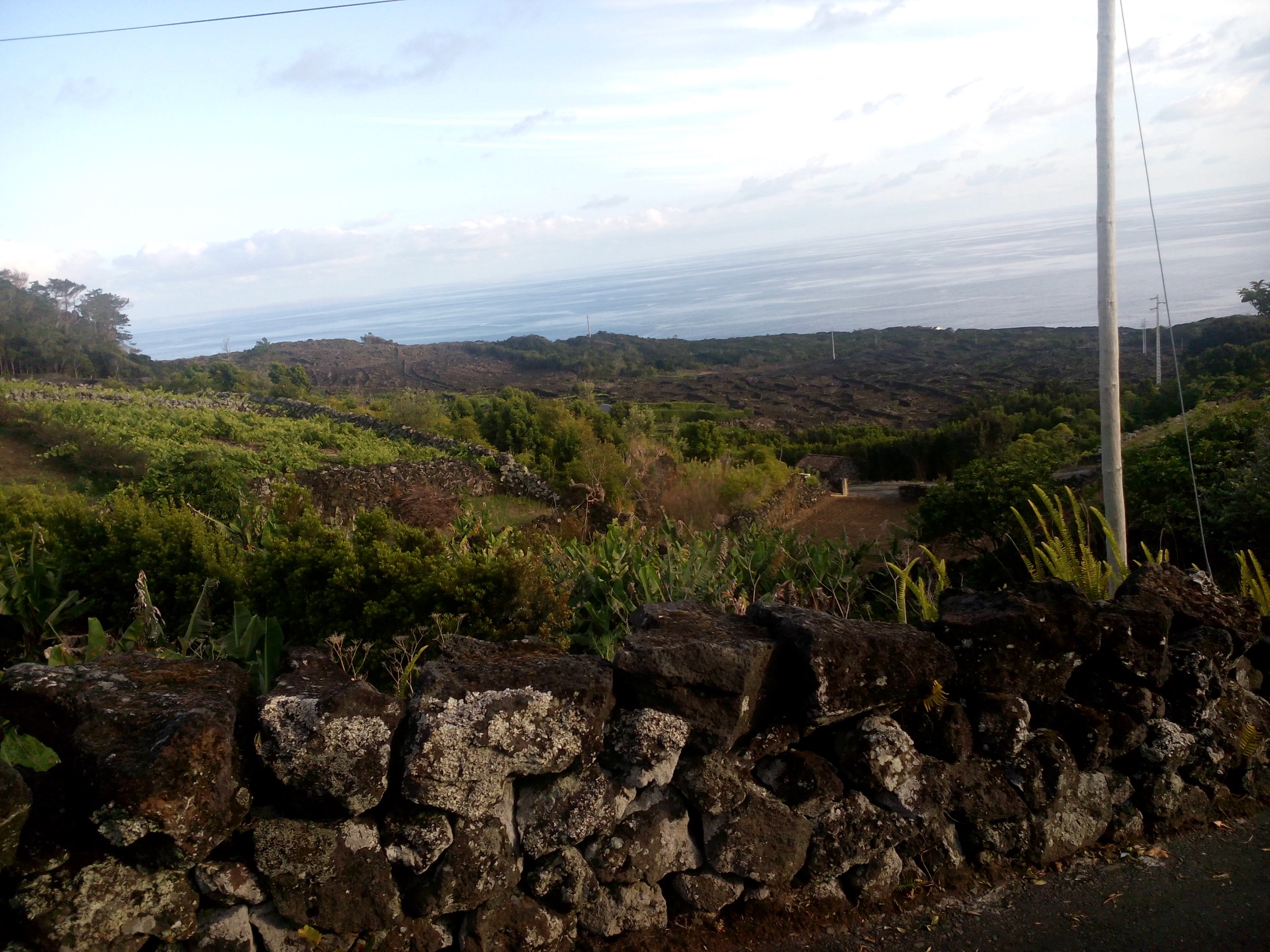 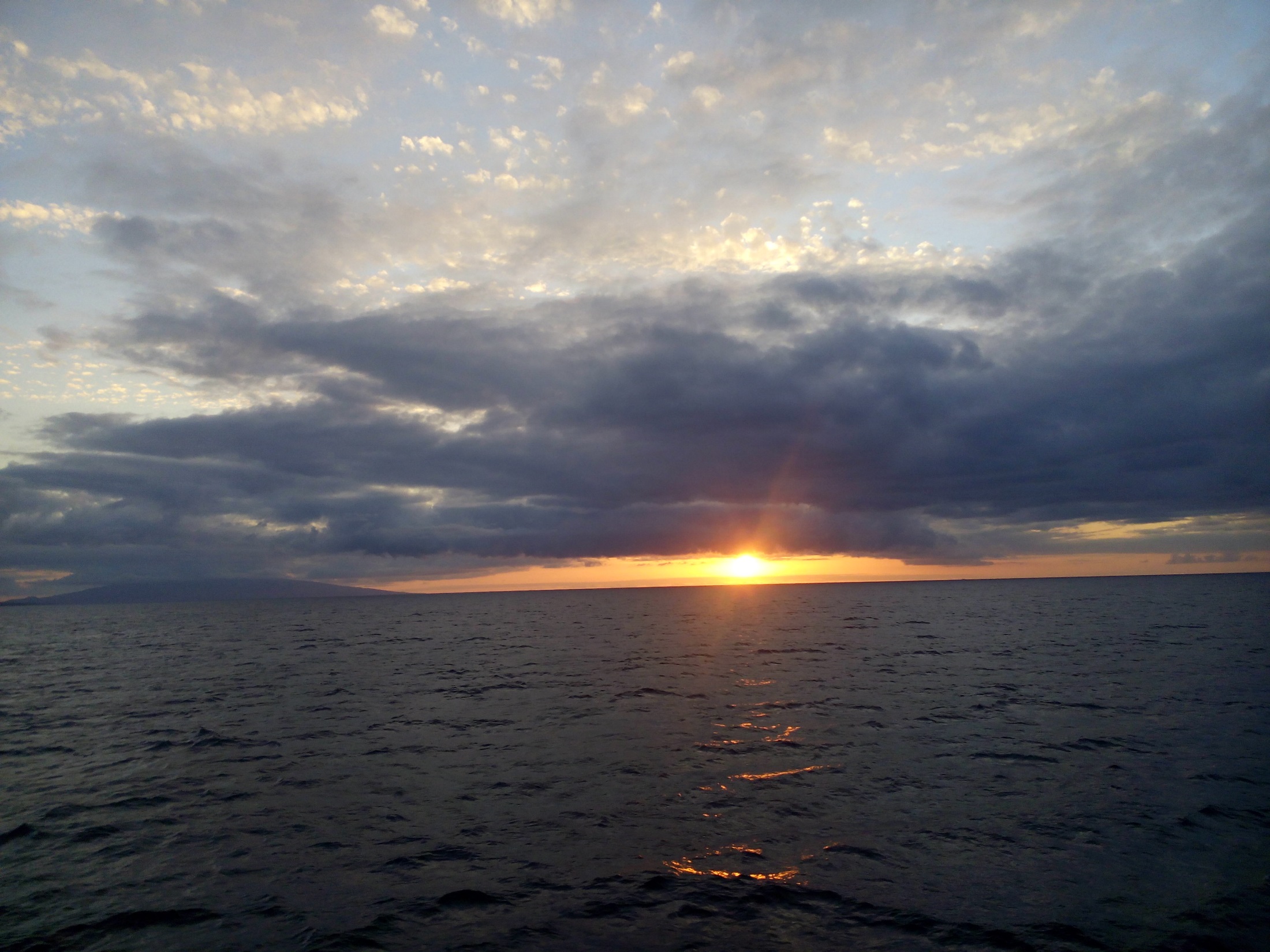 Pico
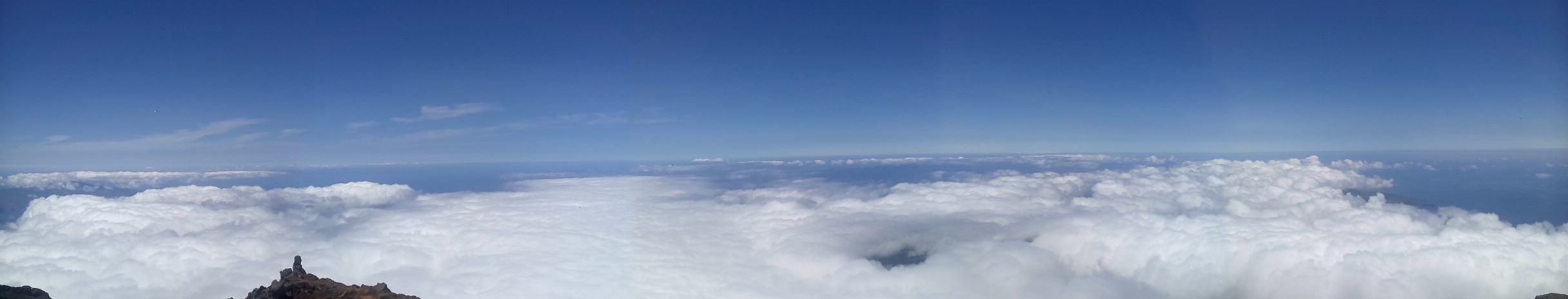 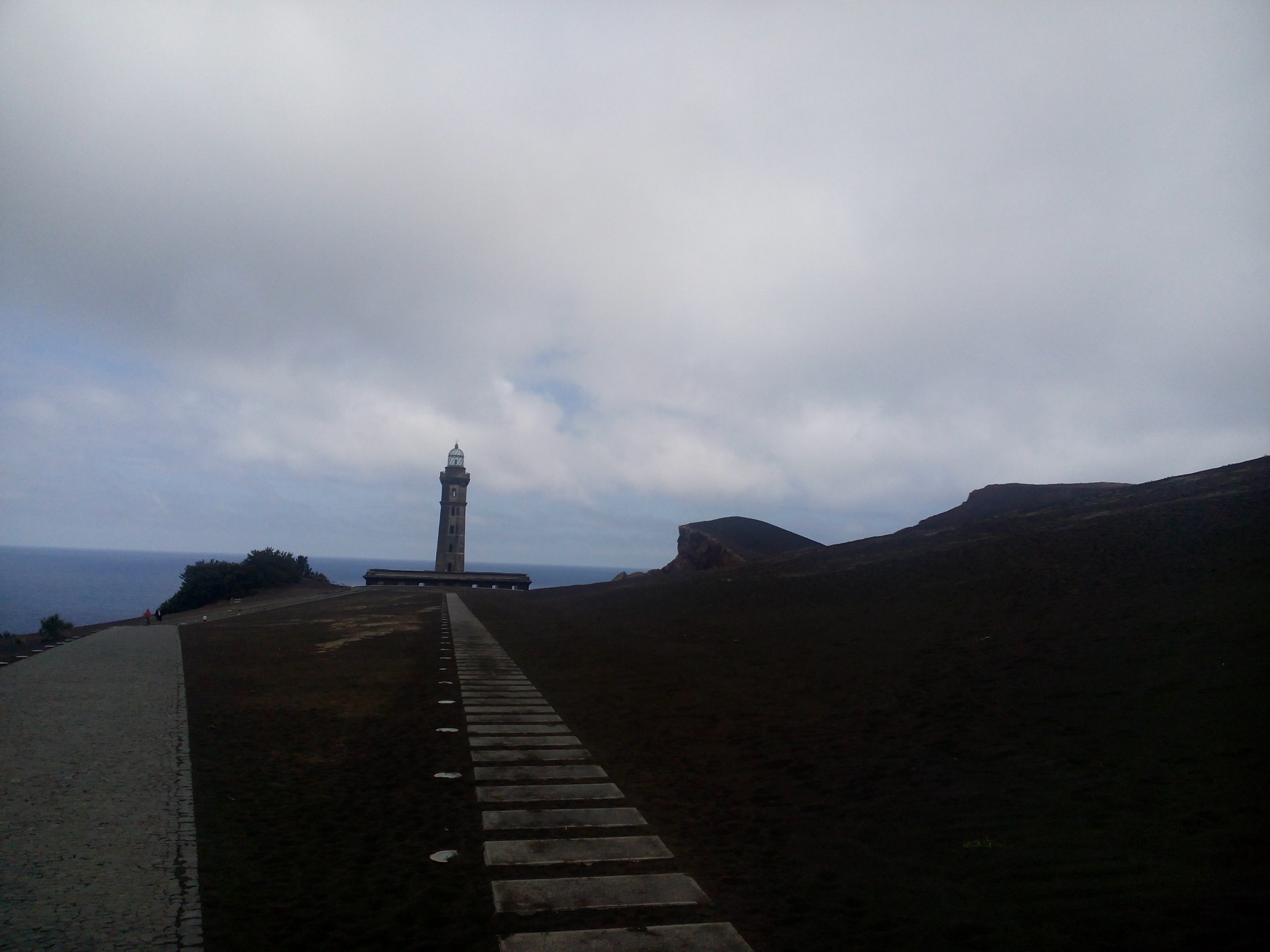 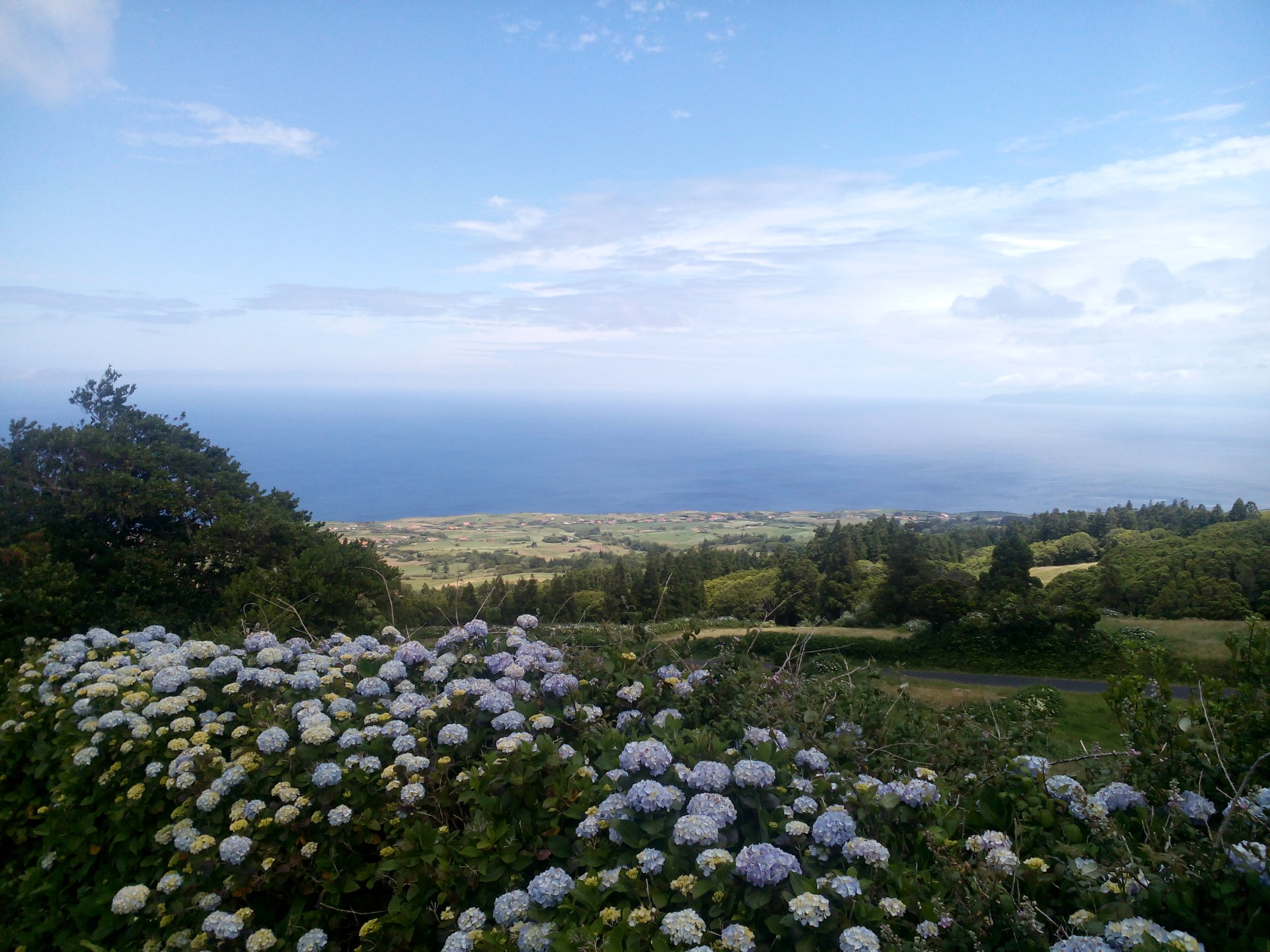 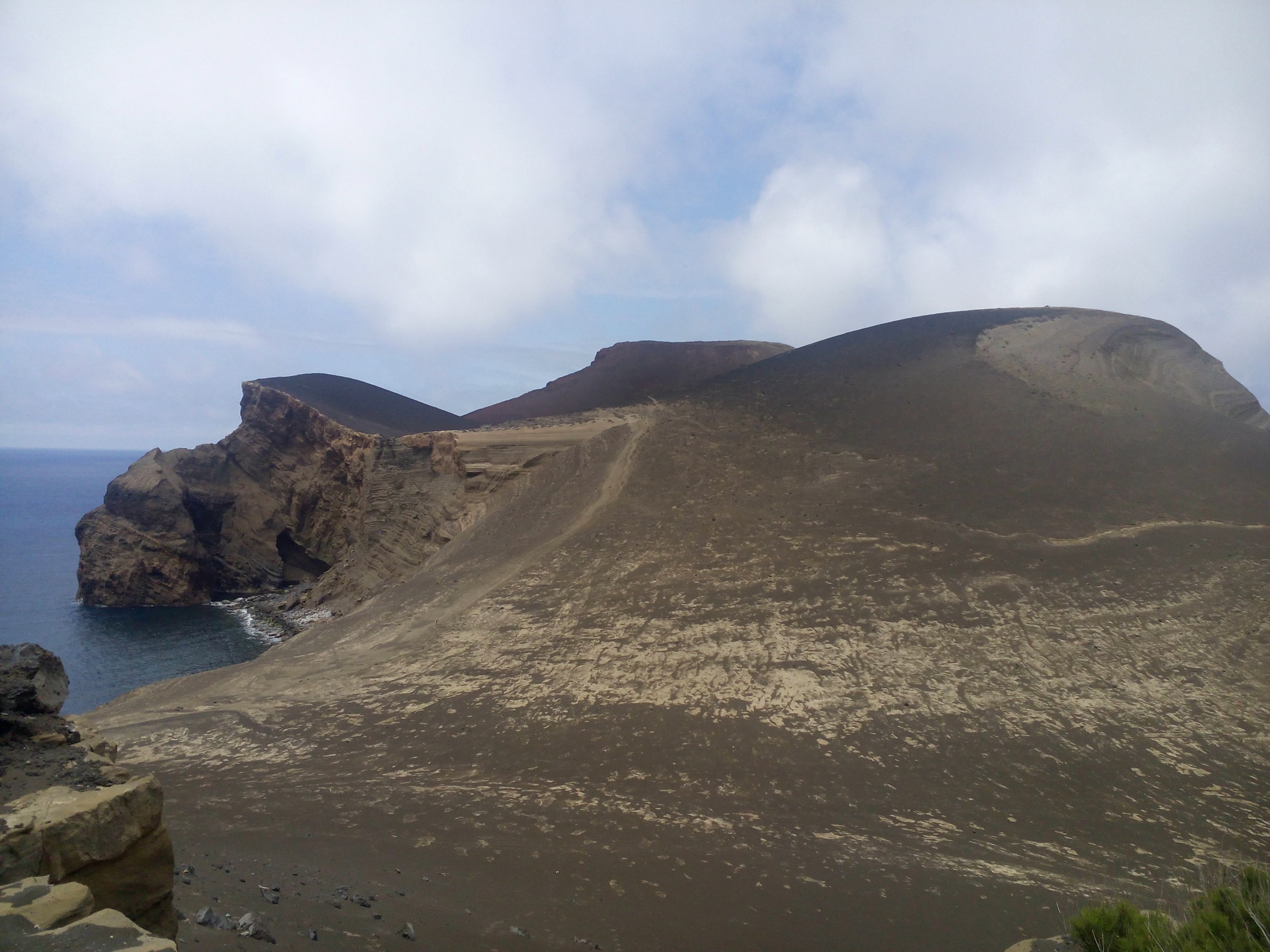 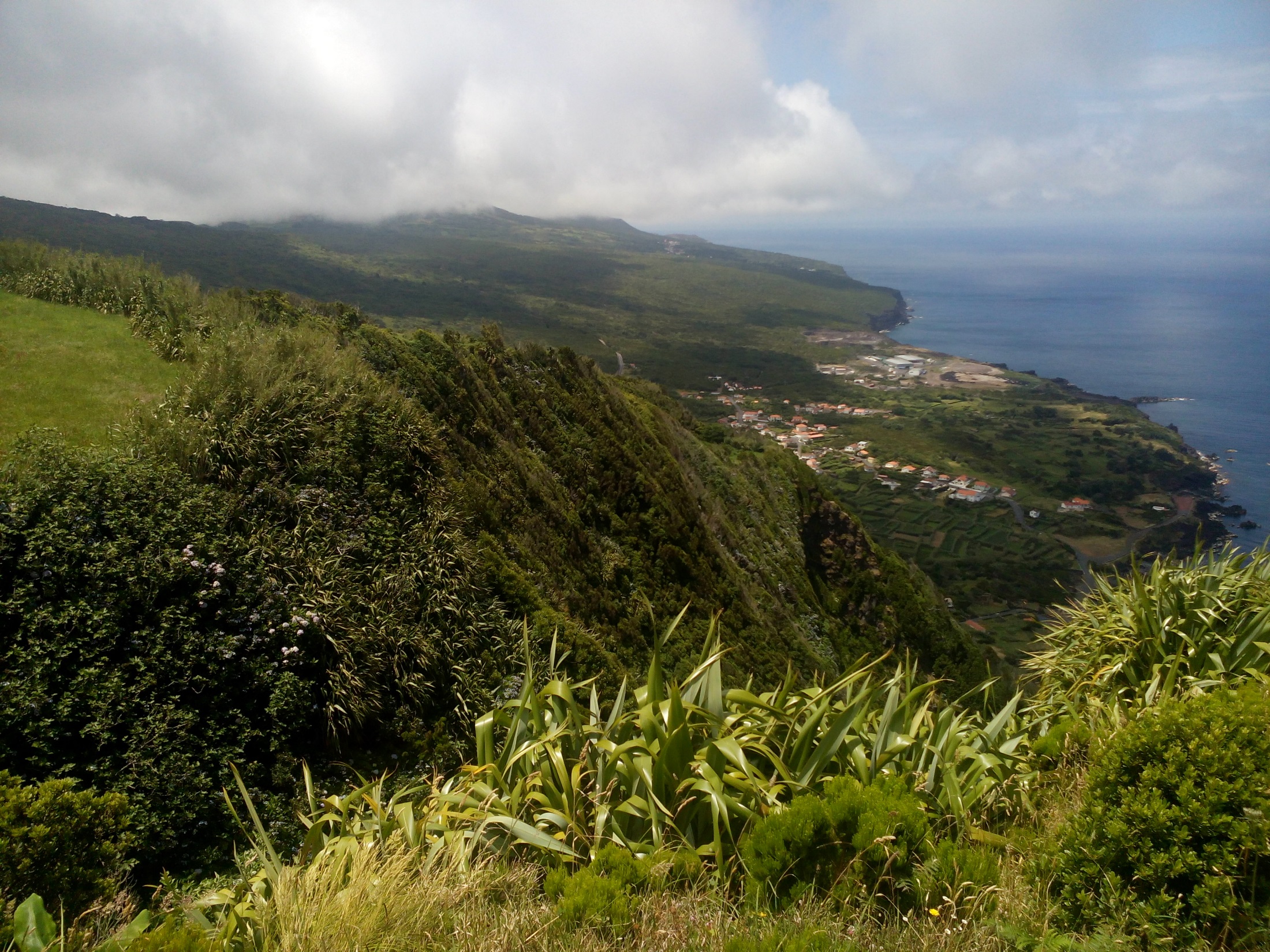 Faial
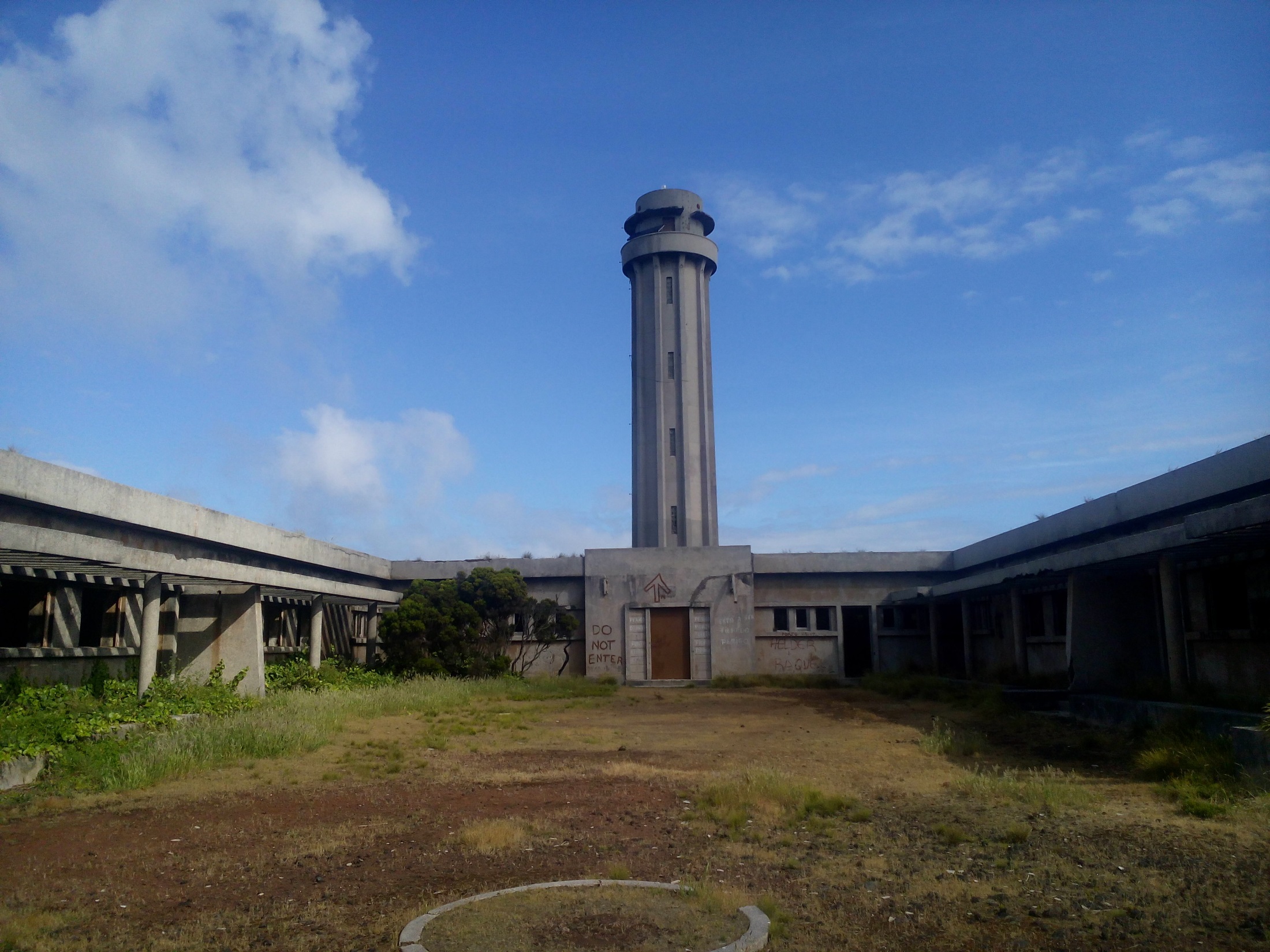 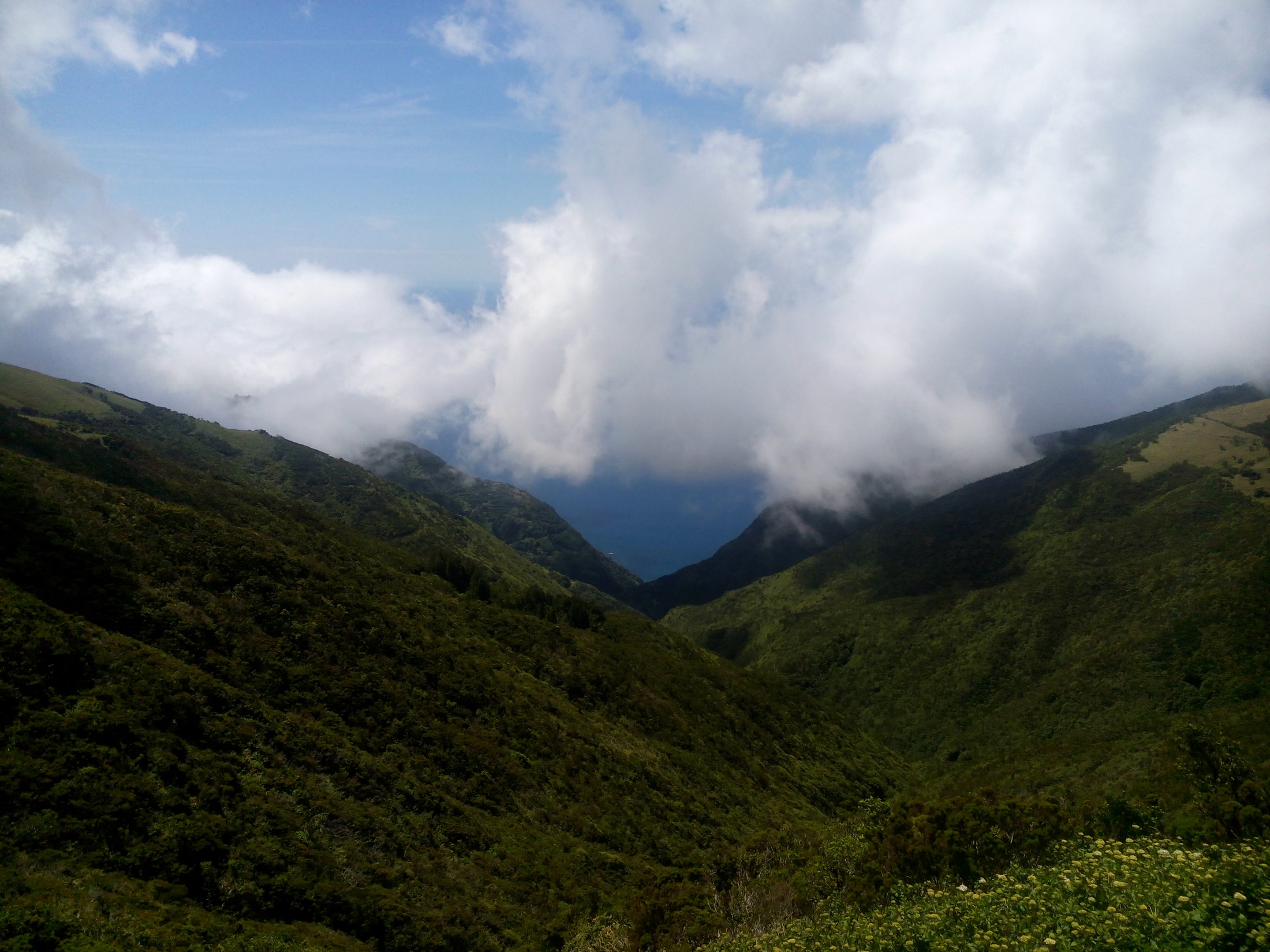 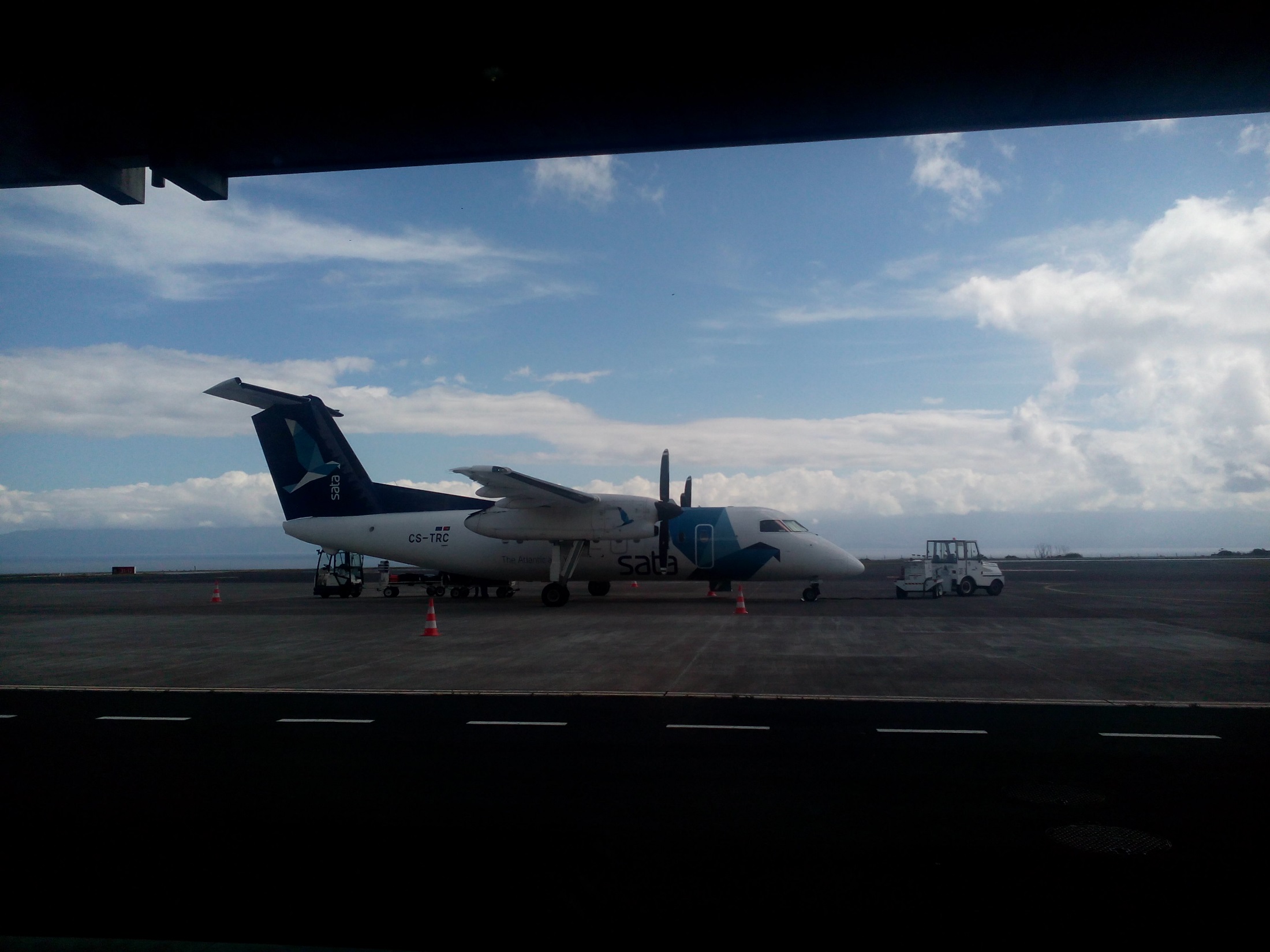 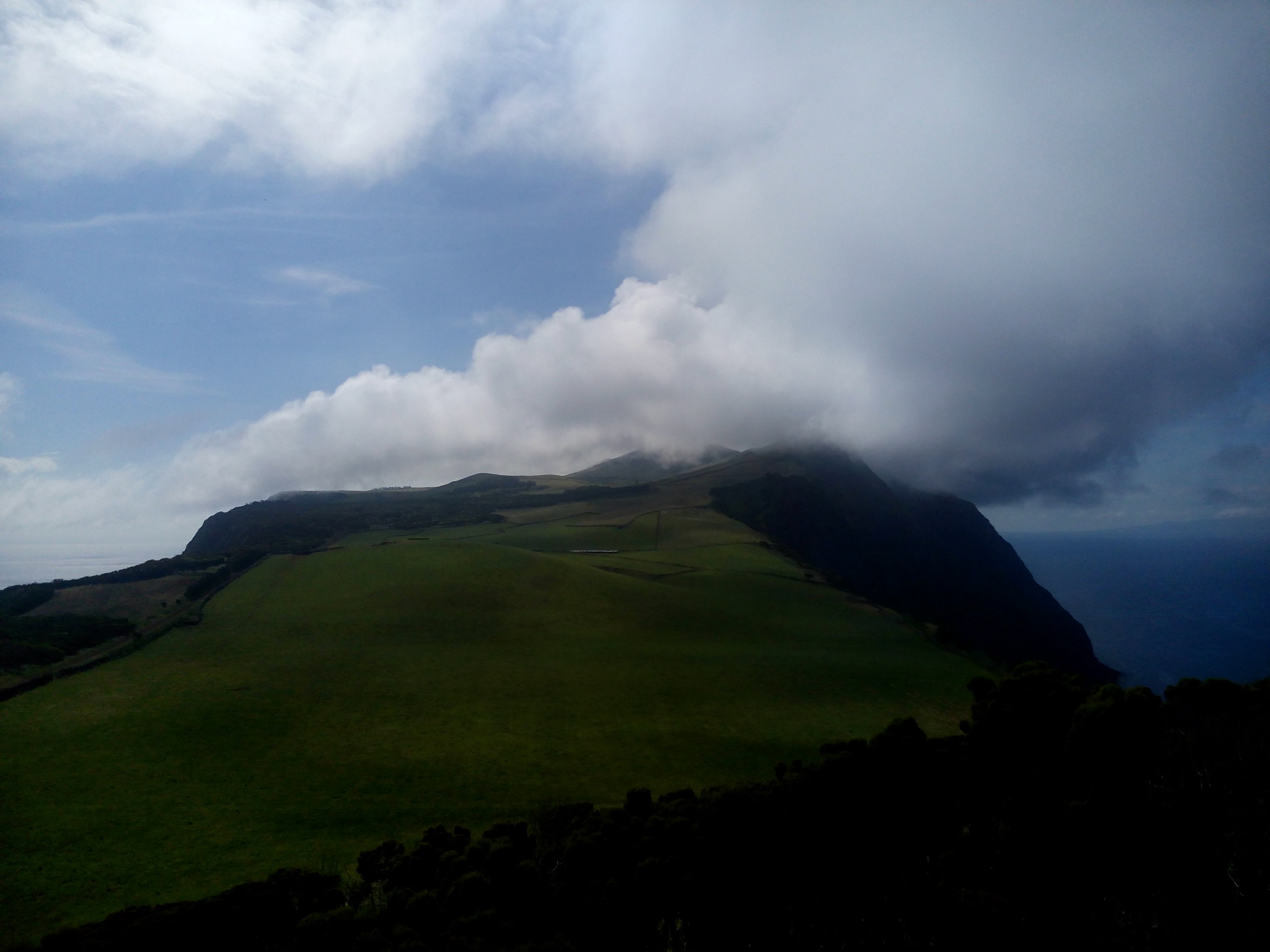 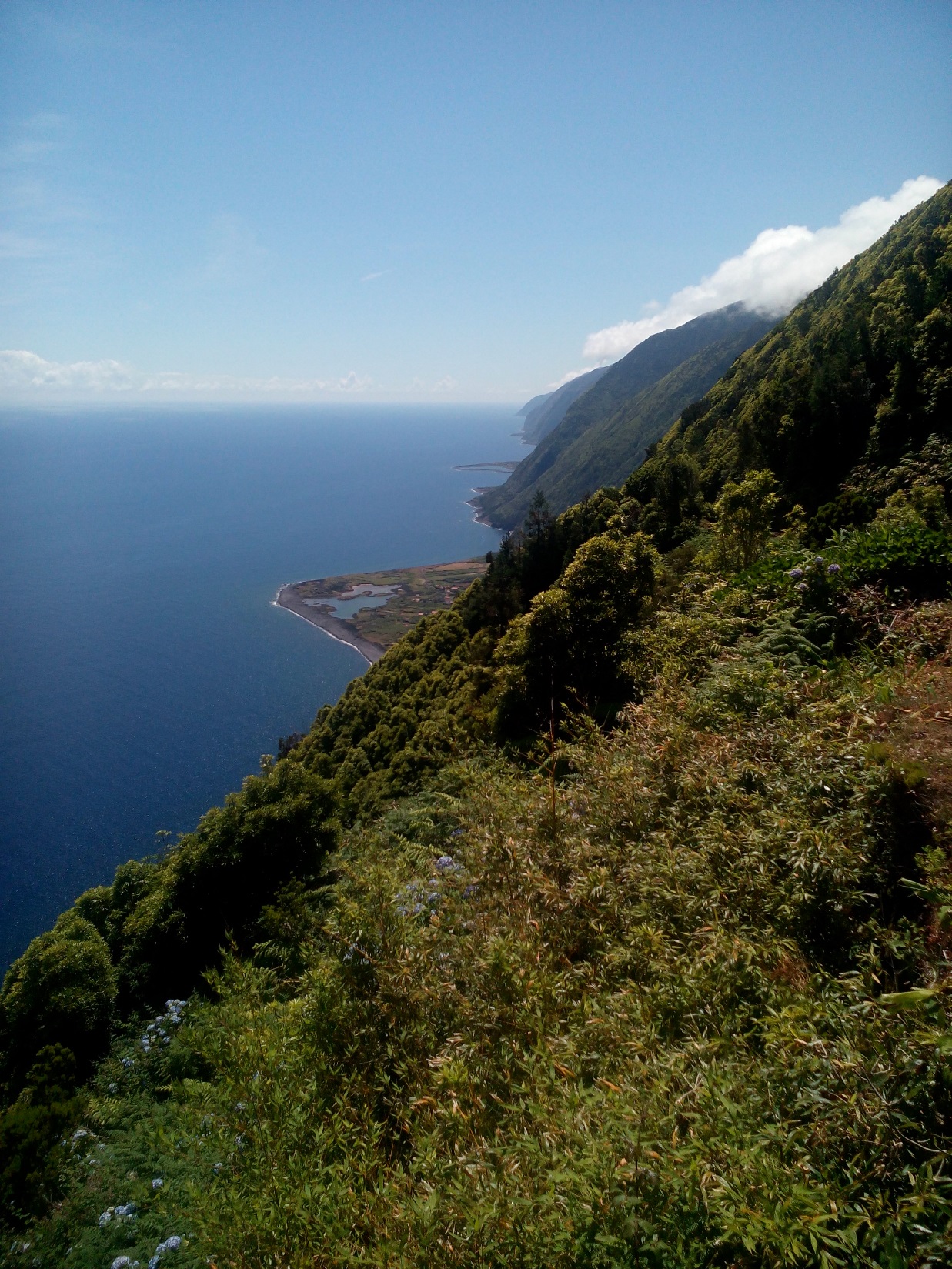 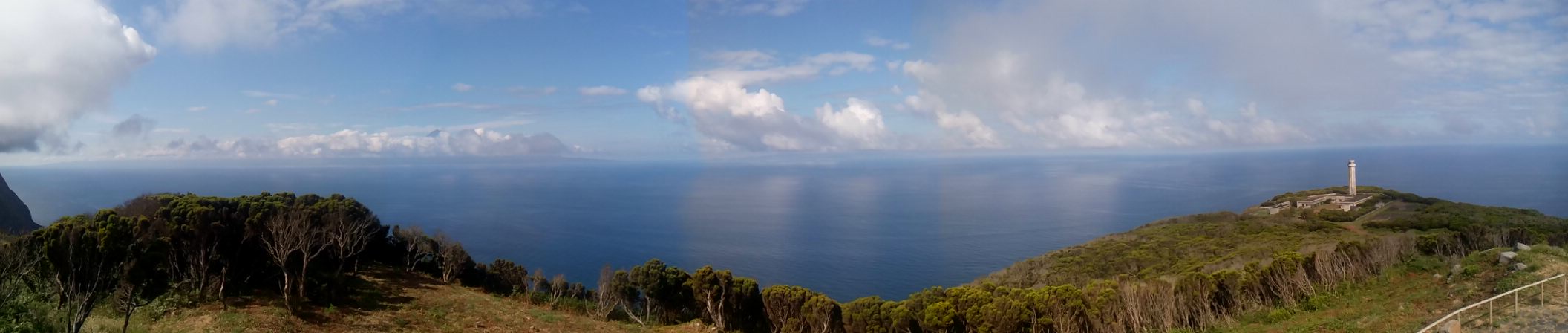 São Jorge
Děkuji za pozornost!
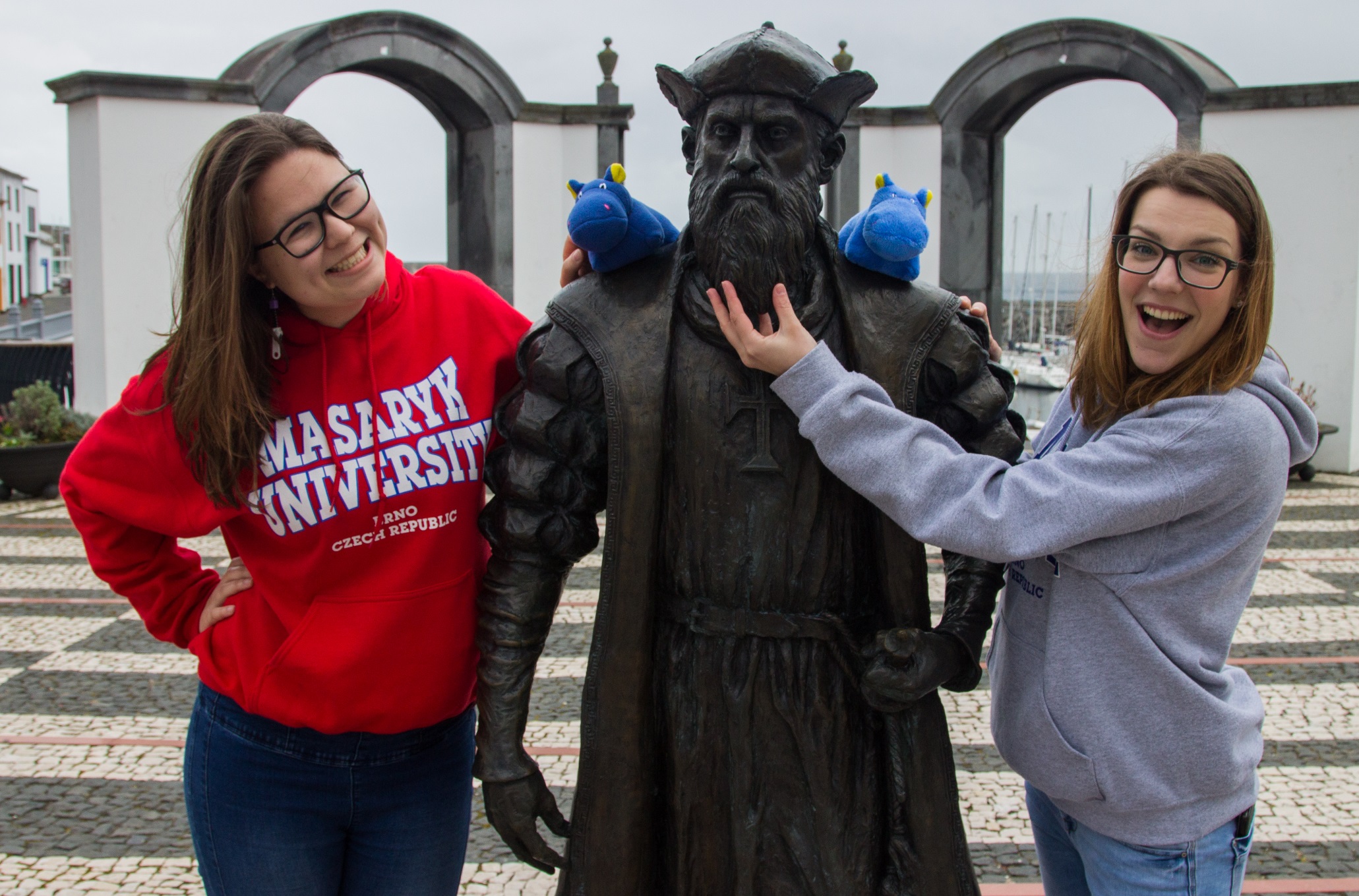